Banana Streak VirusesBadnaviruses
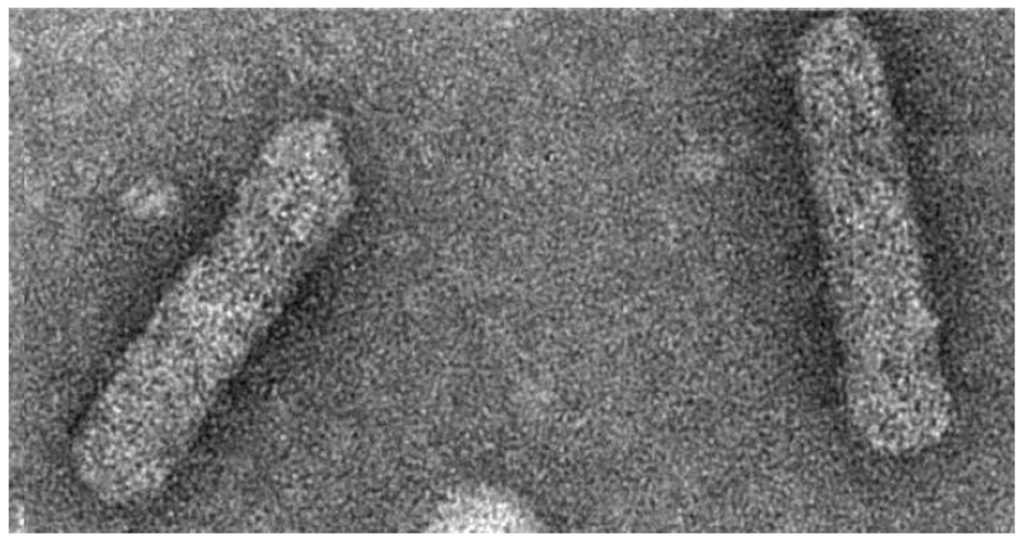 Taxonomy, phylogeny, etc.
Caulimoviridae (family)
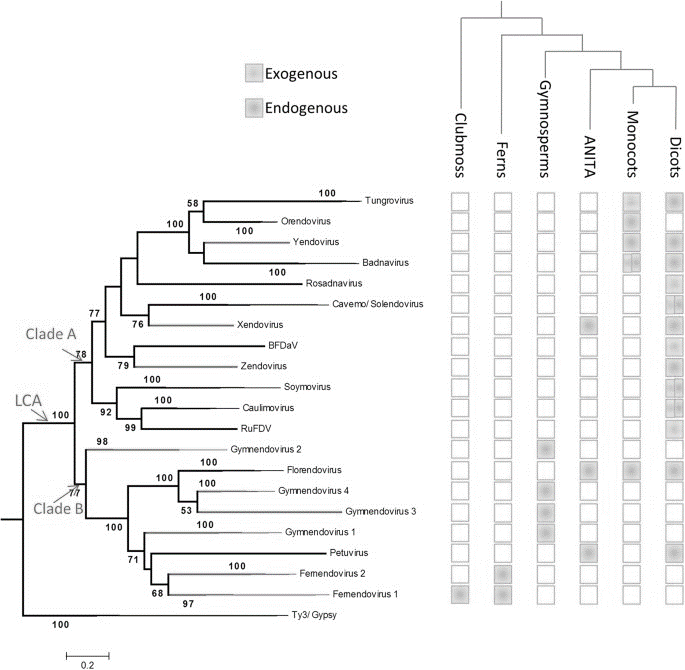 https://www.nature.com/articles/s41598-017-16399-x
Badnavirus (genus)
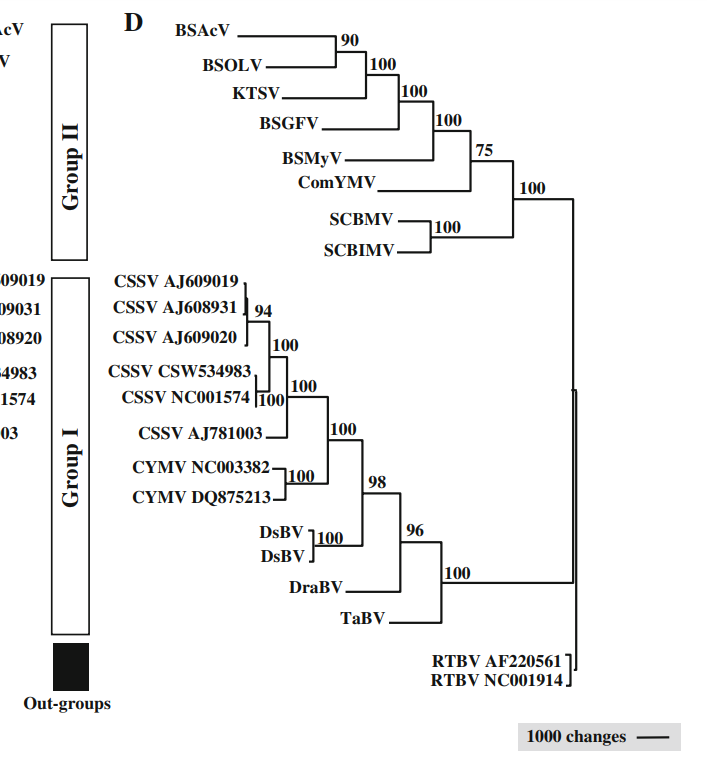 Phylogenetic tree based on whole genome sequences
https://link.springer.com/article/10.1007/s00705-008-0095-9
Badnaviruses are host-specific
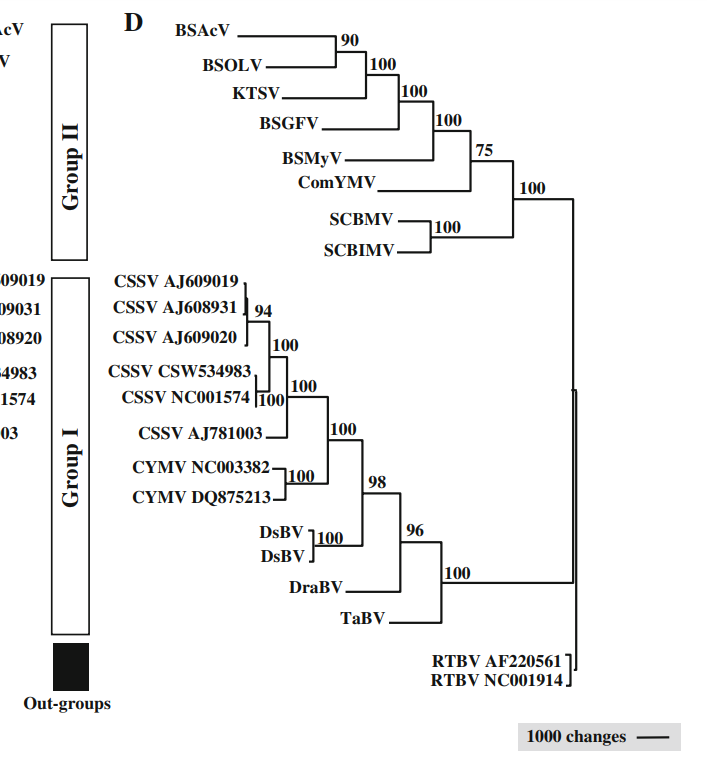 What is similar about these hosts?
Banana
Sugarcane
Cacao
Citrus
Taro
https://link.springer.com/article/10.1007/s00705-008-0095-9
Disease Biology,Ecology, Epidemiology
Banana Streak Disease
Warm (28-35°C)
Cool (22°C)
Banana Streak virus
Cucumber mosaic virus
(widest host range virus) Bromoviridae
plants should be grown under cool or fluctuating temperatures. The leaves should be inspected for chlorotic or necrotic streak or fleck symptoms. Not all leaves may show symptoms; often streaks are only seen on one or two leaves on an infected plant. Incomplete bunch emergence or bunches emerging through the pseudostem also suggest that the plant may be virus infected.
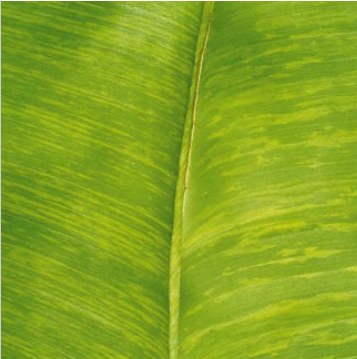 narrow, discontinuous chlorotic, and/or necrotic streaks that run parallel to the veins of the leaf lamina, and pseudostem splitting. In a few cases, internal necrosis, aberrant bunch emergence, fruit peel splitting, and necrotic fruit spots are also seen.
Symptoms and virus load depend strongly on temperature. Enhanced symptom expression was seen when plants were continuously grown at 22 °C, but became indiscernible when plants were shifted to continuous growth at 28 °C to 35 °C.
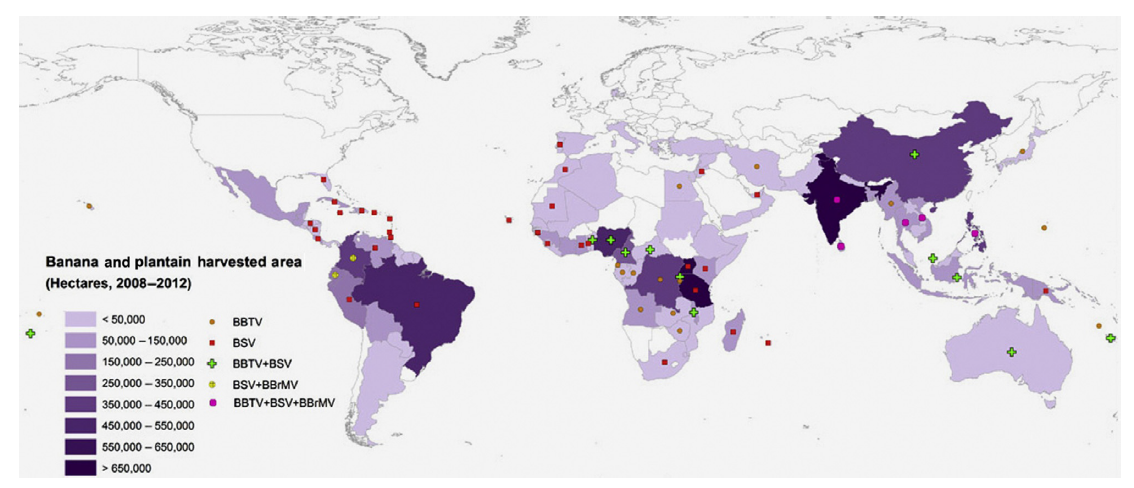 About 85% of this global production comes from small plots and backyard gardens in the developing world, and only 15% goes to the export trade.
Evolutionary history of Banana/Plantain
Common Musa ancestor
Speciation 
(4, 6 MYA)
M. acuminata
M. balbisiana
Diversification
Wild Banana: Diploids 
(          chromosomes)
Domestication
7,000 YA
Interspecific Hybrids
                        chromosomes
AAB
AAA
ABB
Today
AABB
AA
AAAA
AAAB
BB
Dessert (free sugars) vs cooking banana (starchy)
Evolution of BSV complex
Badnavirus ancestor
Musa ancestor
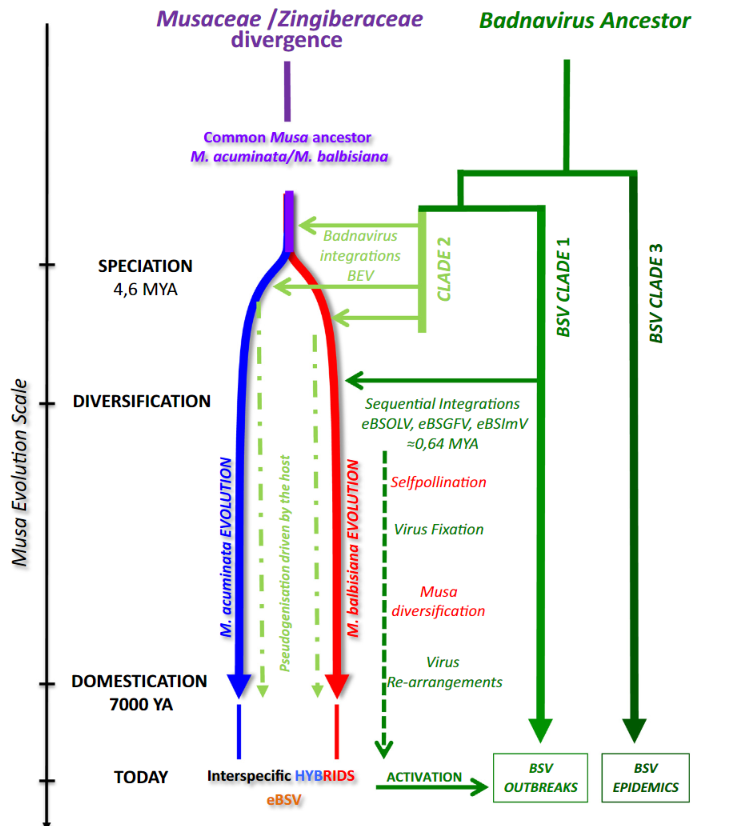 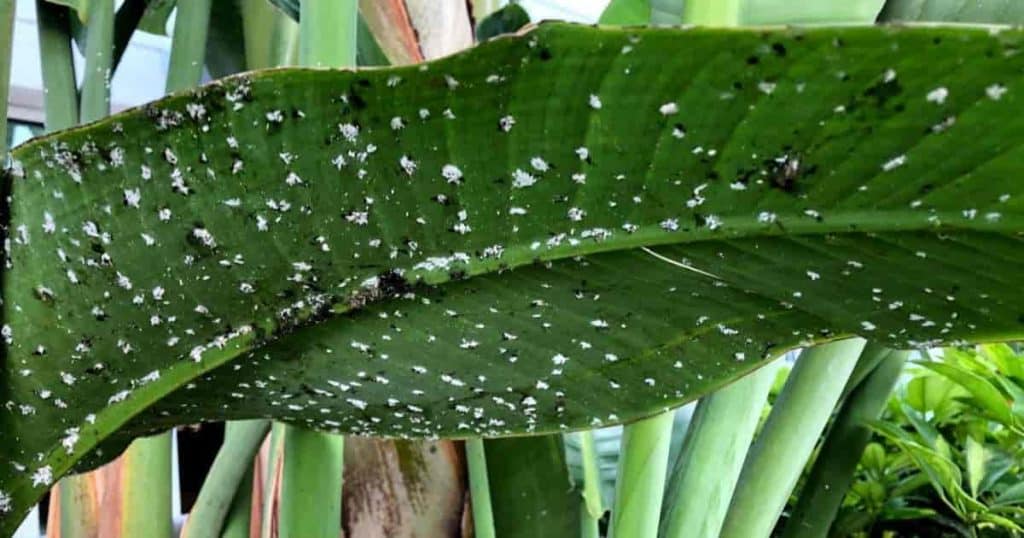 Outcomes:
BSV clade 2: 
integrated but pseudogenized
BSV clade 2
AA
BB
AAB
AAA
ABB
AABB
AA
AAAA
AAAB
BB
Outcomes:
BSV clade 2: pseudogenized
Inactive
Evolution of BSV complex
Badnavirus ancestor
Musa ancestor
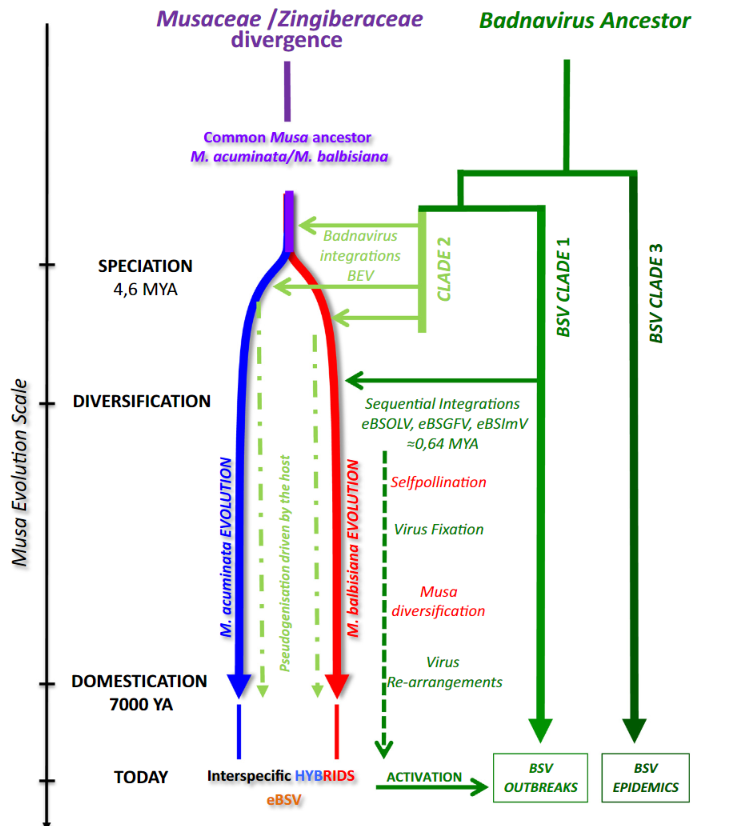 Outcomes:
BSV clade 1: 

Integrated and
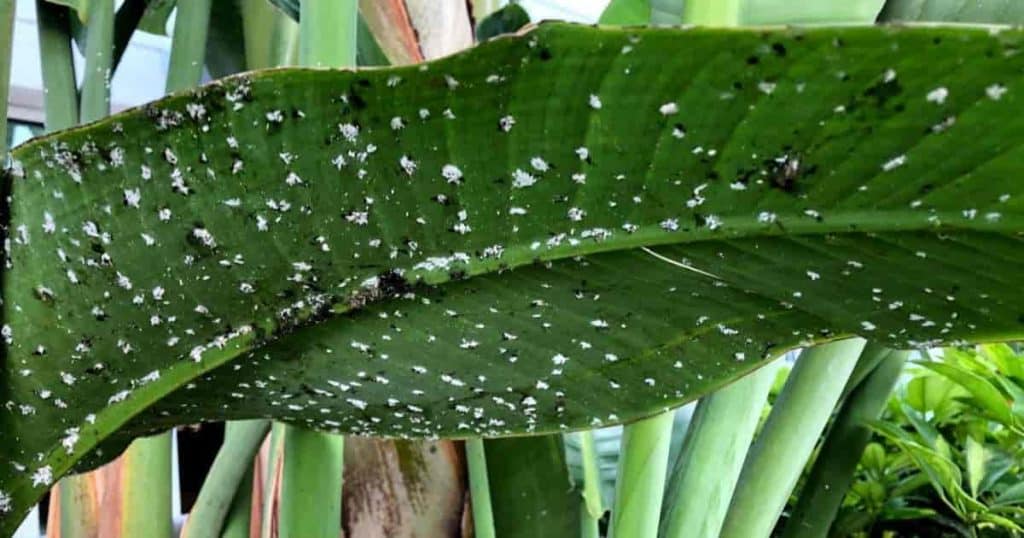 BSV clade 1
AA
BB
AAB
AAA
ABB
AABB
AA
AAAA
AAAB
BB
Outcomes:
BSV clade 2: pseudogenized
Inactive
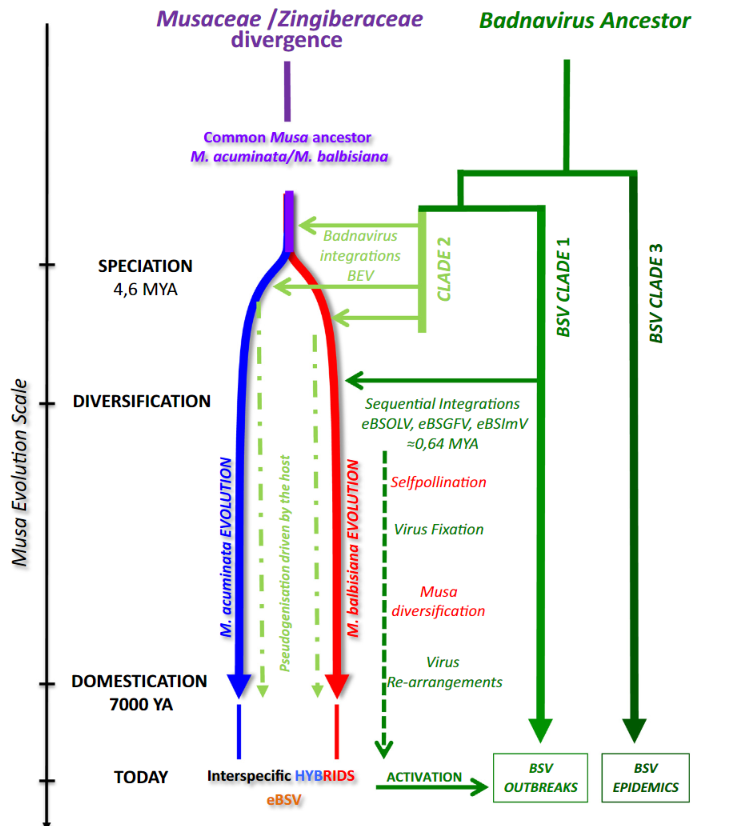 Evolution of BSV complex
Badnavirus ancestor
Musa ancestor
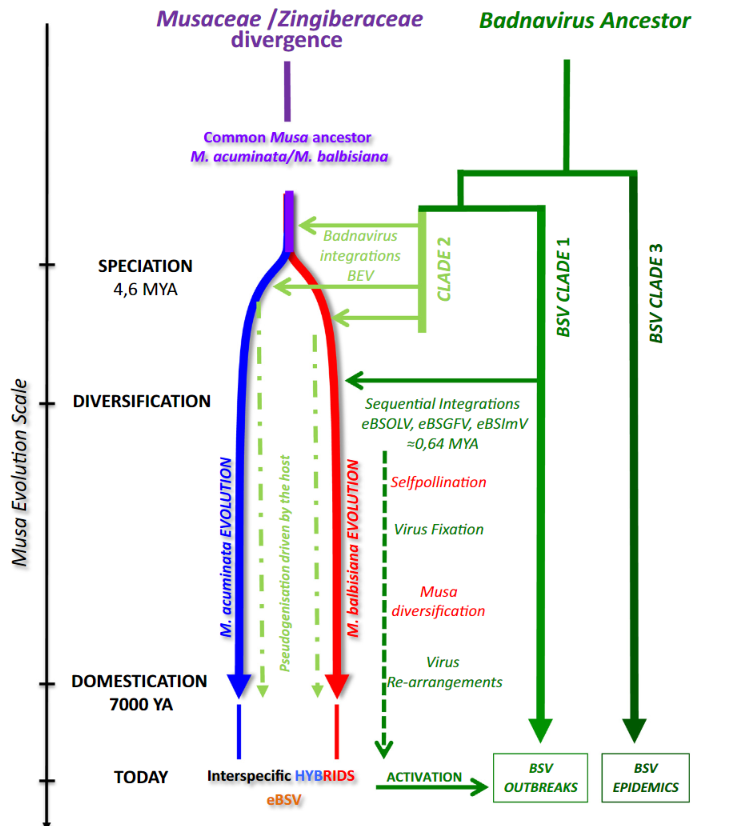 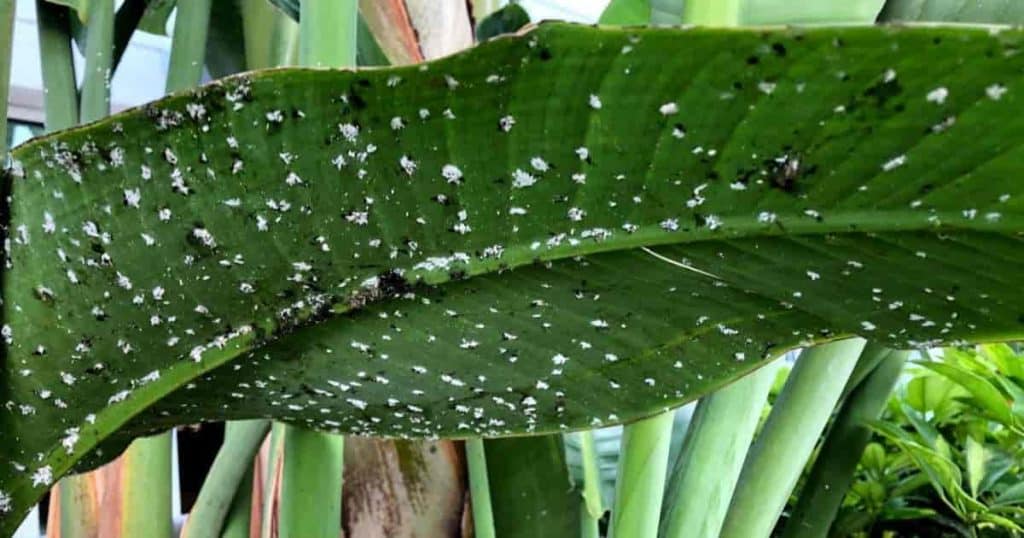 Outcomes:
BSV clade 3: 
Episomal; only insect transmitted
BSV clade 3
AA
BB
AAB
AAA
ABB
AABB
AA
AAAA
AAAB
BB
Outcomes:
BSV clade 2: pseudogenized
Inactive
Transmission: endogenous BSV
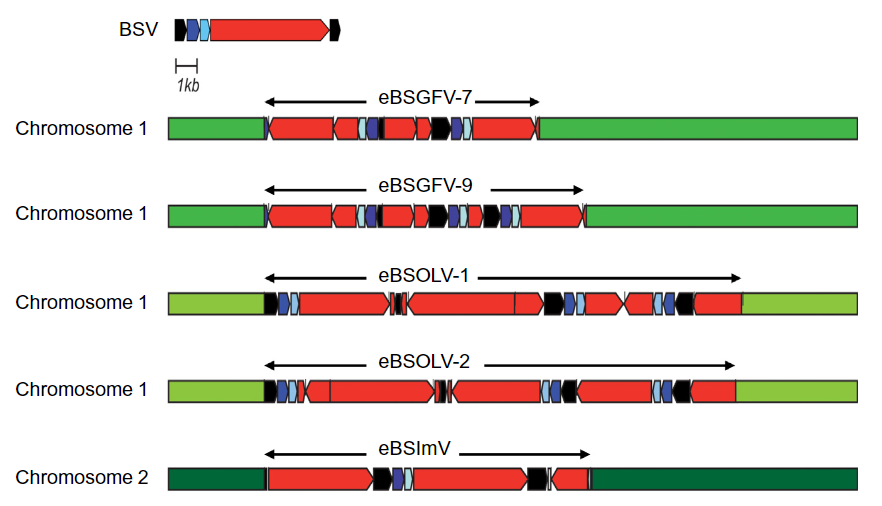 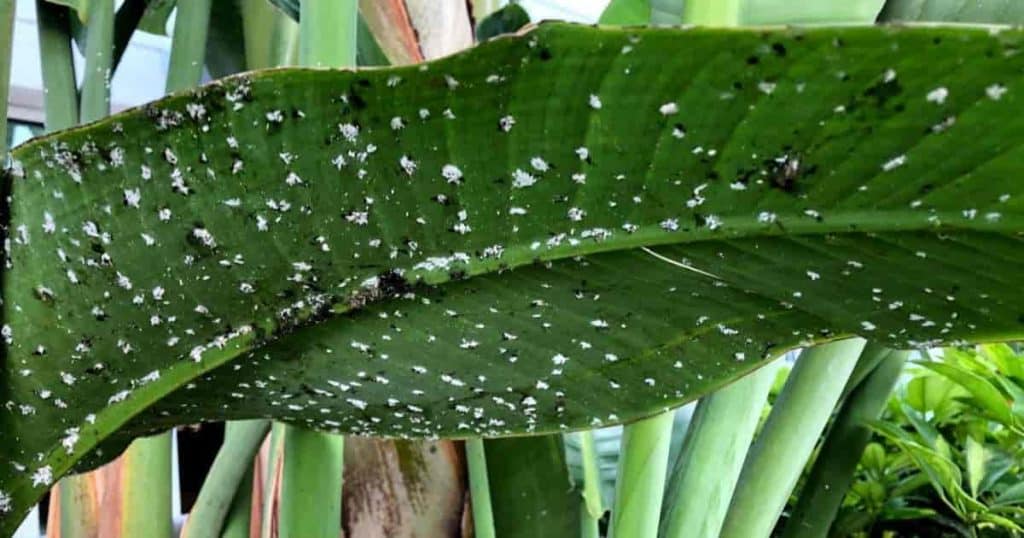 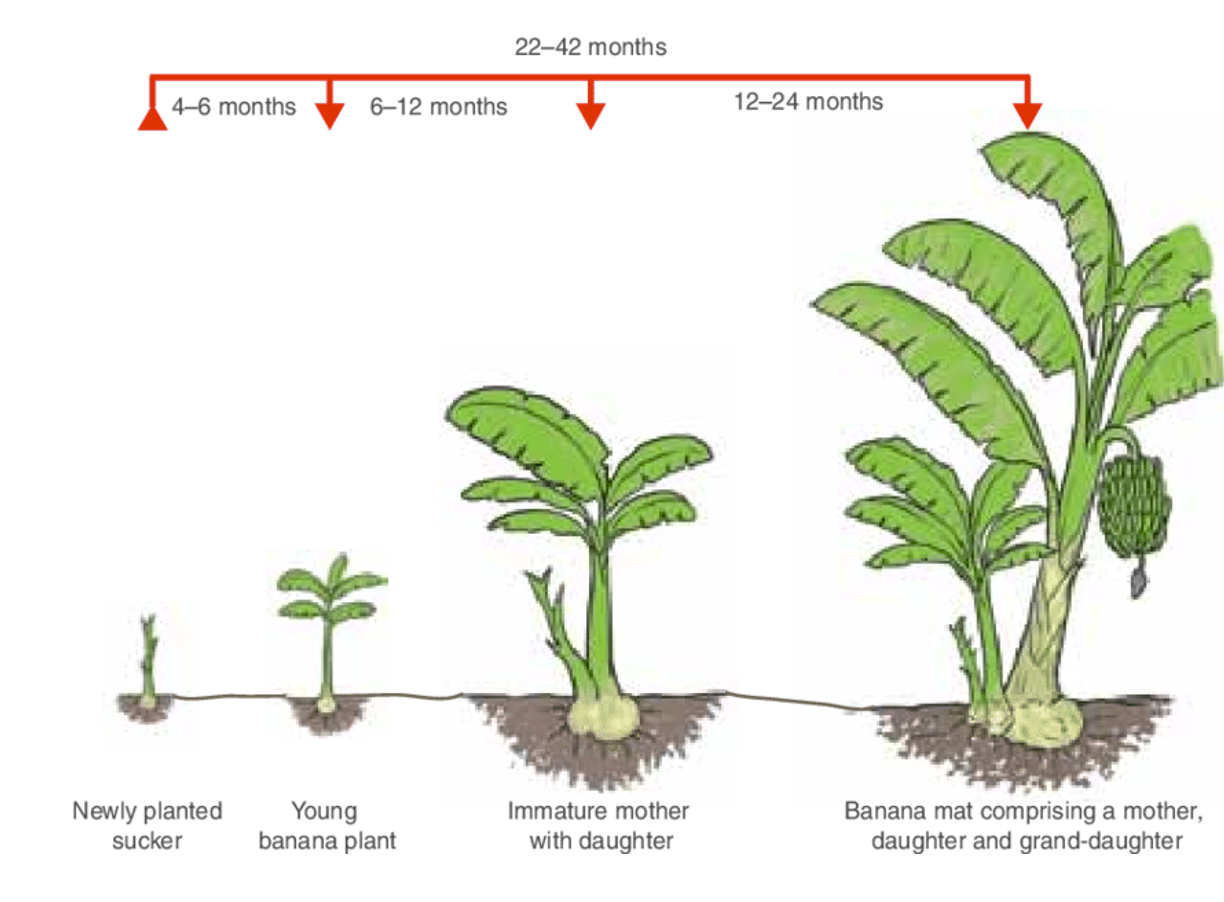 Transmission: Episomal BSV
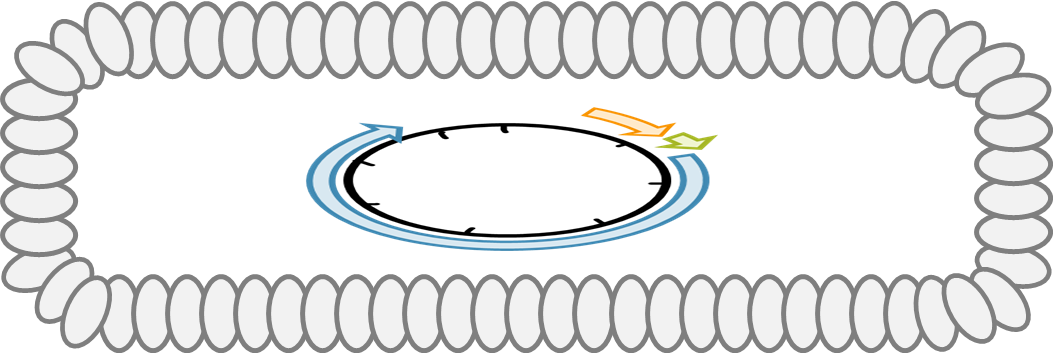 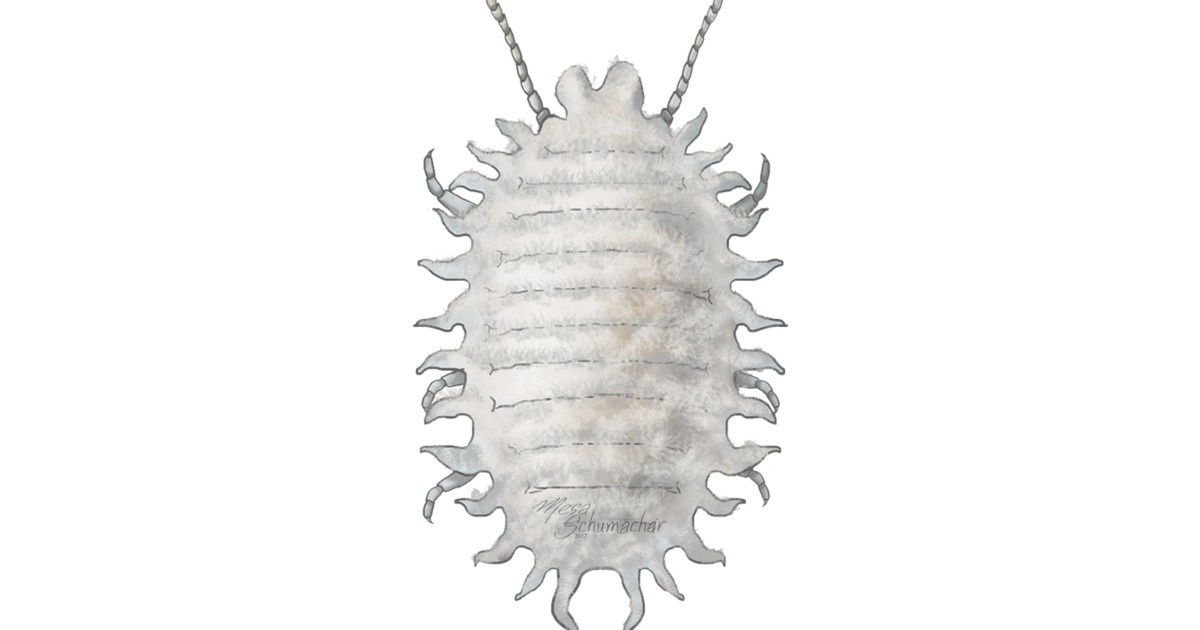 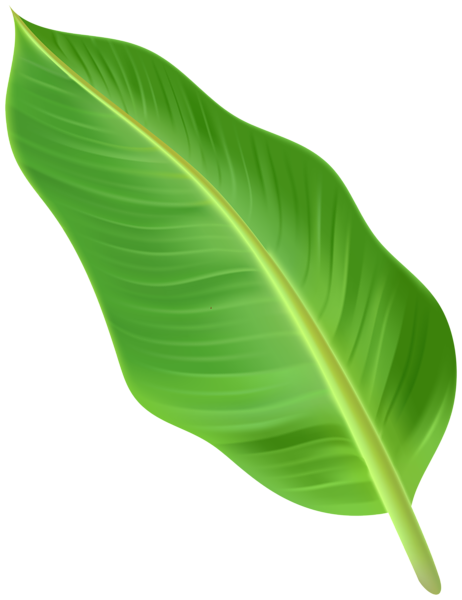 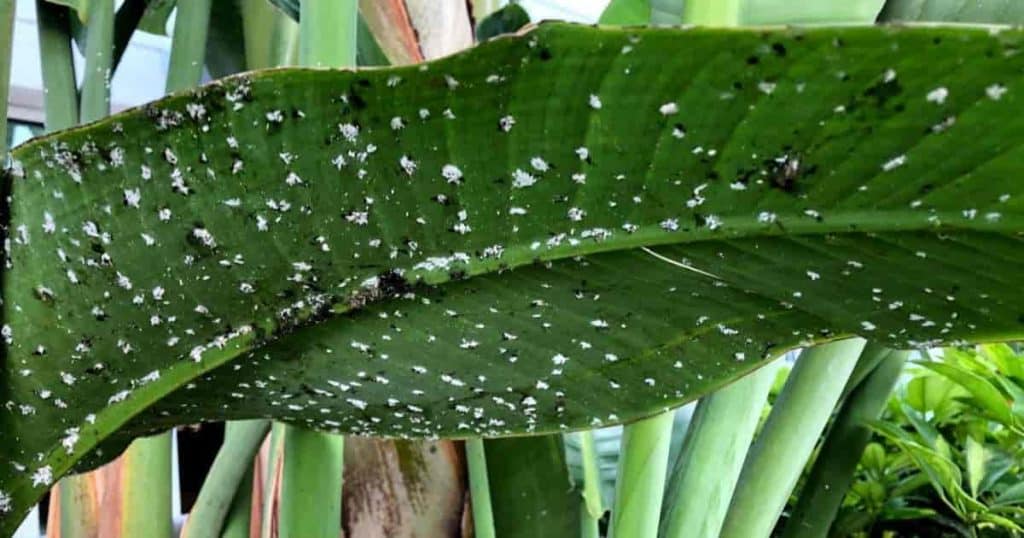 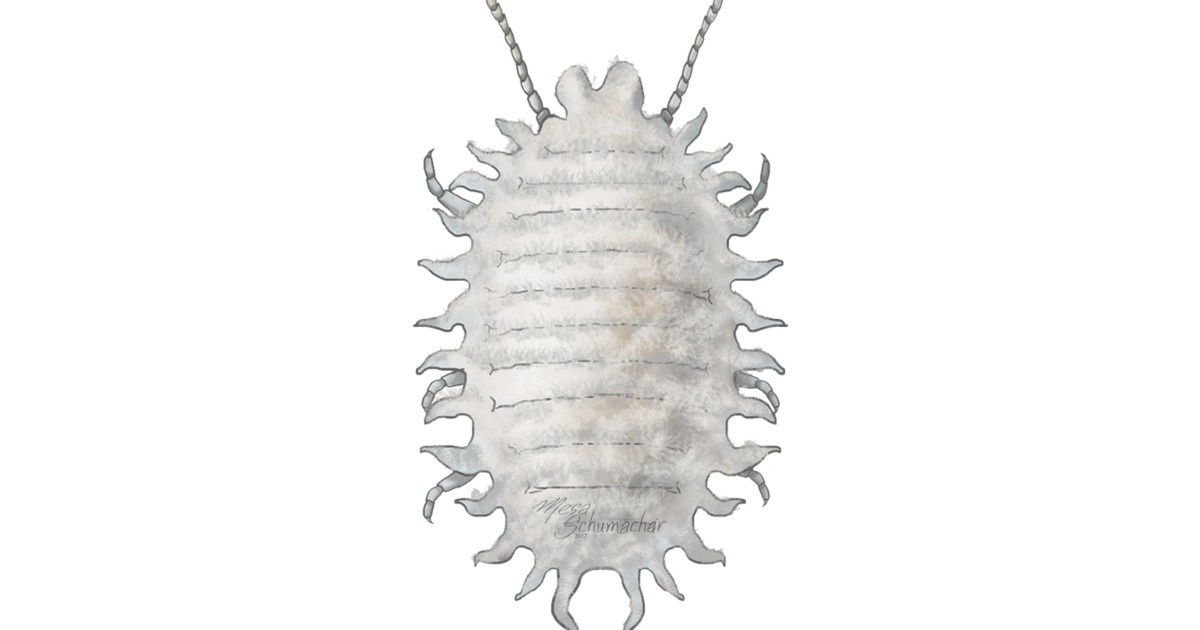 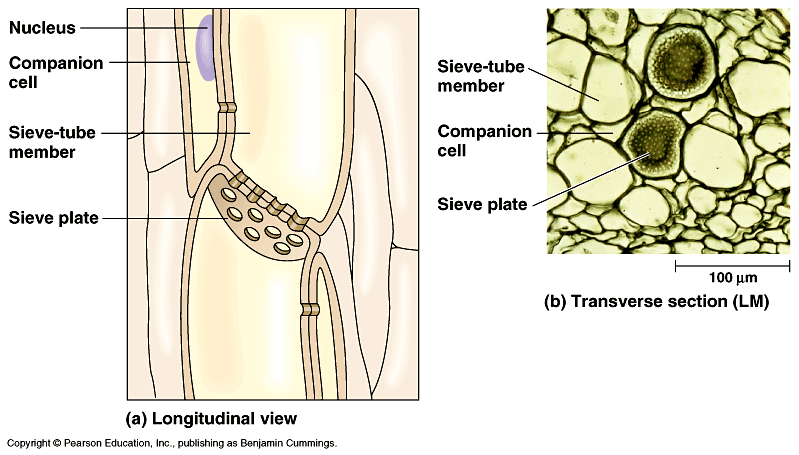 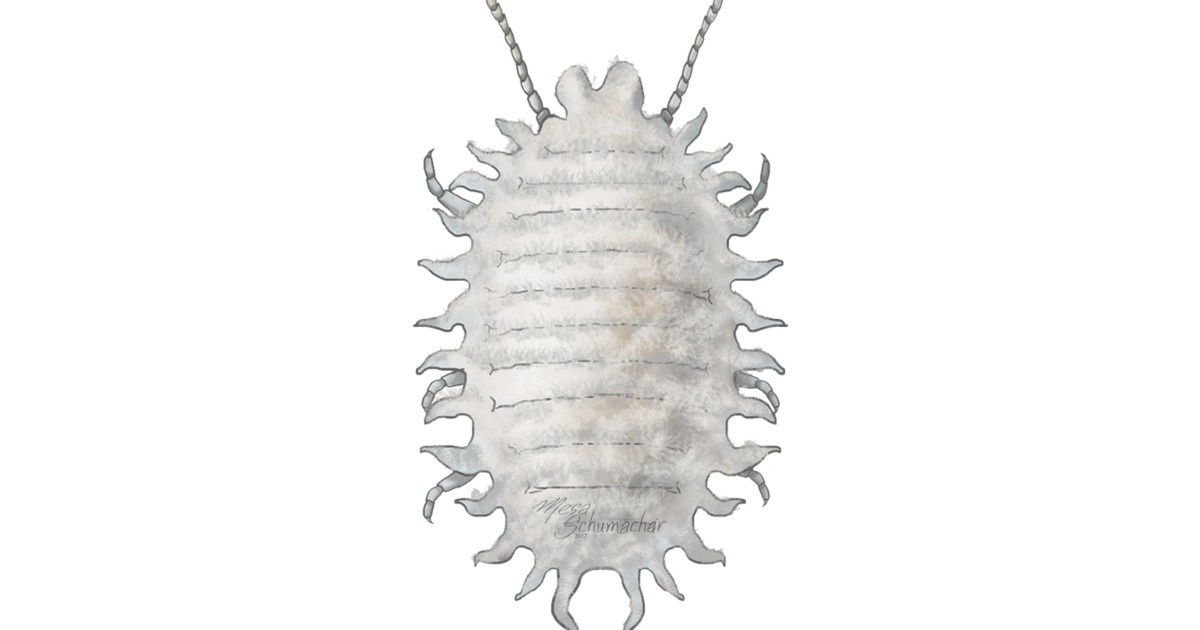 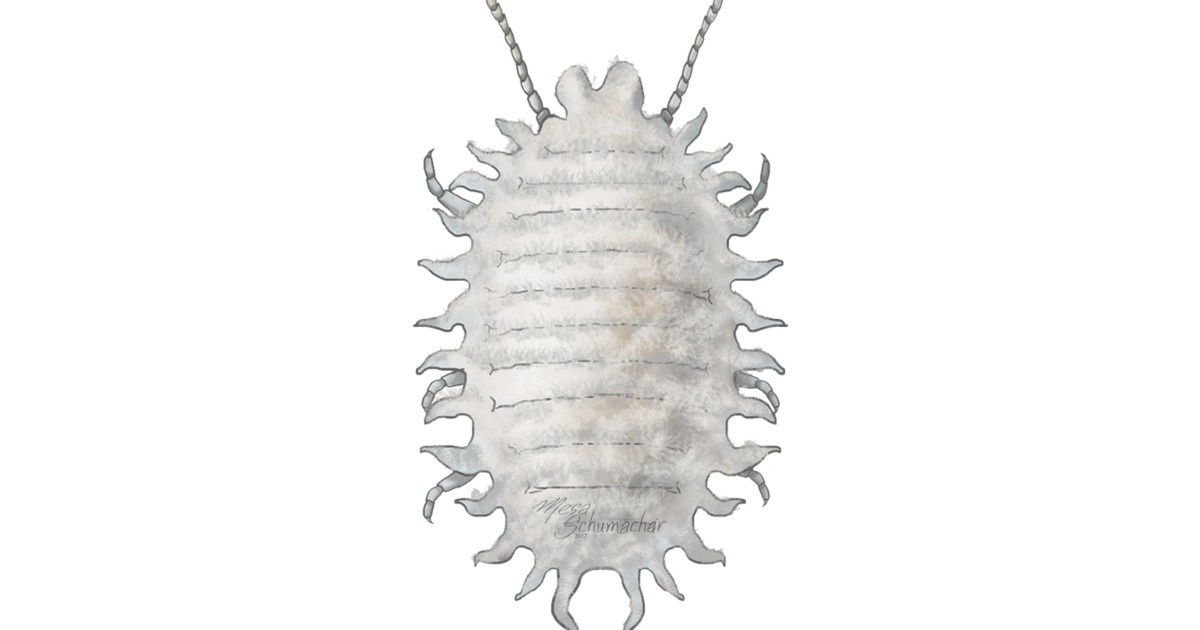 Structure:Virions & Genome
120–150 × 30 nm
ORF=Open Reading Frame
= 1 segment
= extrachromosomal, 
closed circular DNA molecules
https://www.sciencedirect.com/science/article/pii/S187962571300148X
What Protein Functions are encoded on the BSOLV genome?
ORF3
ORF2
ORF1
Virion life cycle
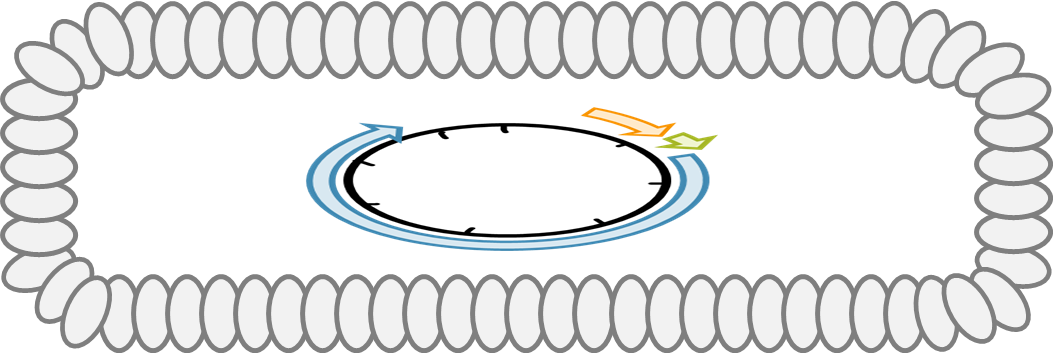 Endocytosis?
RT-RH polymerase
RNaseH cannot degrade
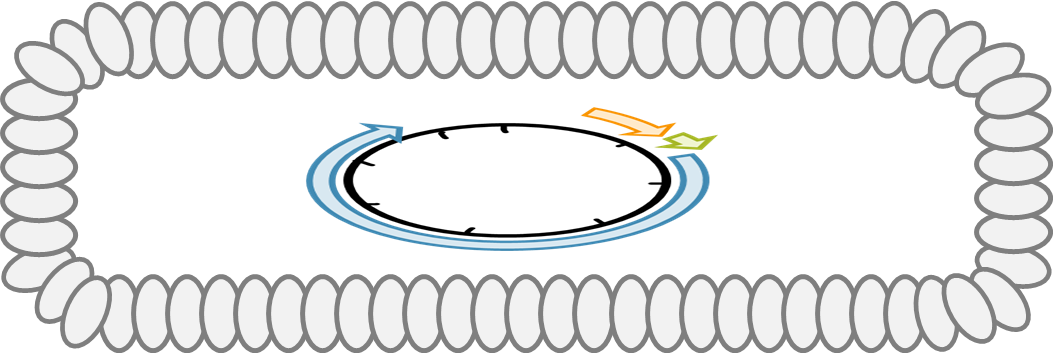 https://www.sciencedirect.com/science/article/pii/S187962571300148X
Integration into host genome
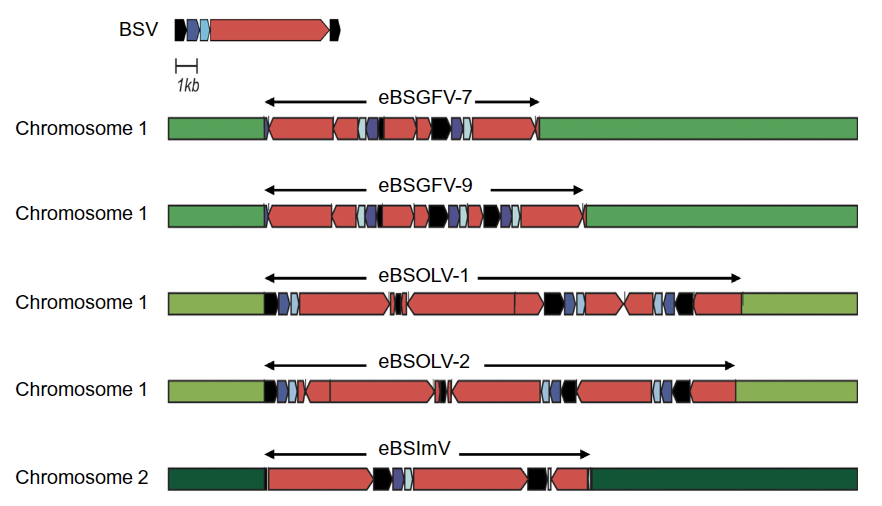 eBSV Silver linings
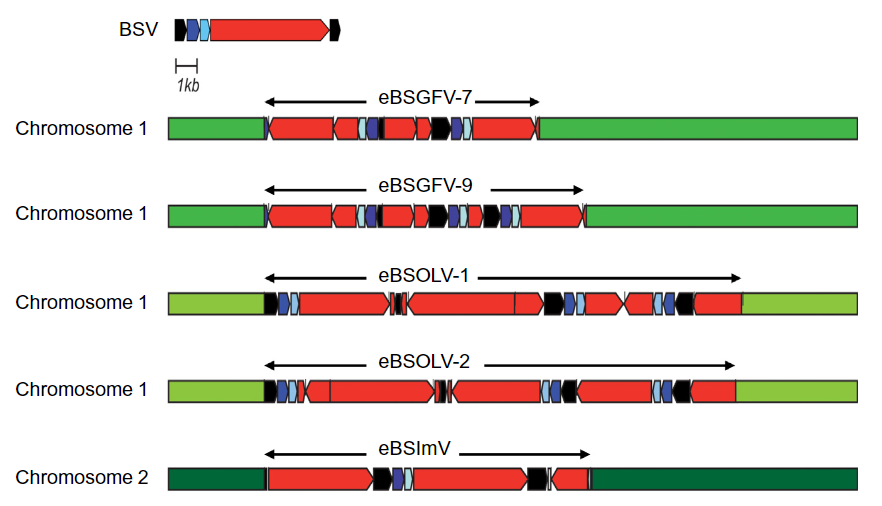 Please read the paper’s title.
Is any jargon unclear?
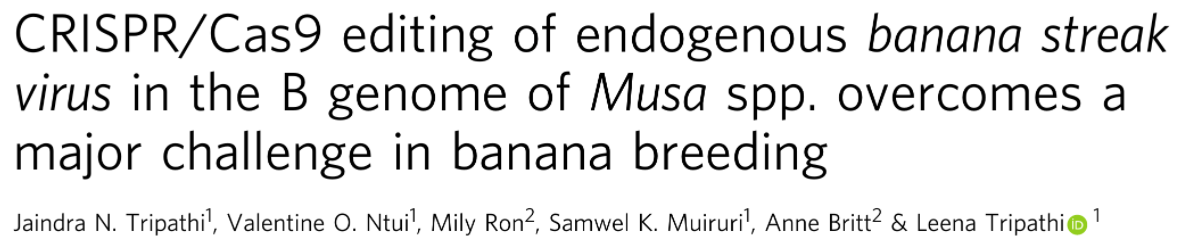 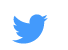 https://twitter.com/leena_tripathi
Please read the paper’s abstract
Is any jargon unclear?
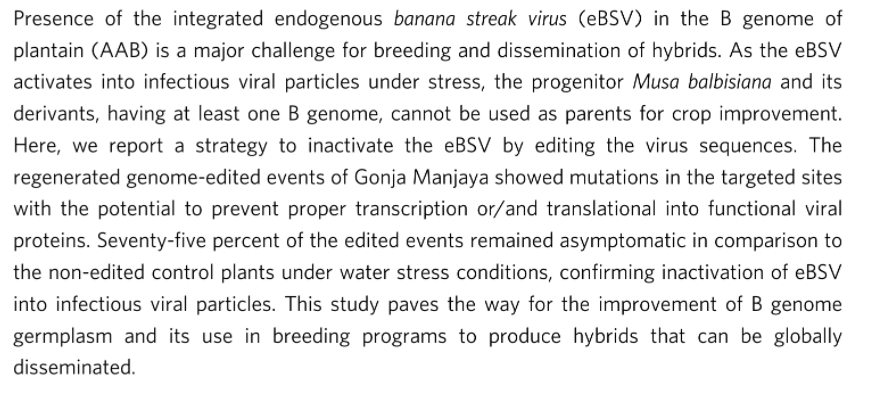 BSOLV  = Banana Streak Obino l’Ewai Virus
AAB Plantain cultivar from Nigeria.
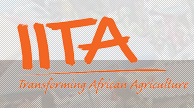 one of the main cultivars used as a female parent plant in the banana breeding programme of IITA
CRISPR/Cas: An adaptive
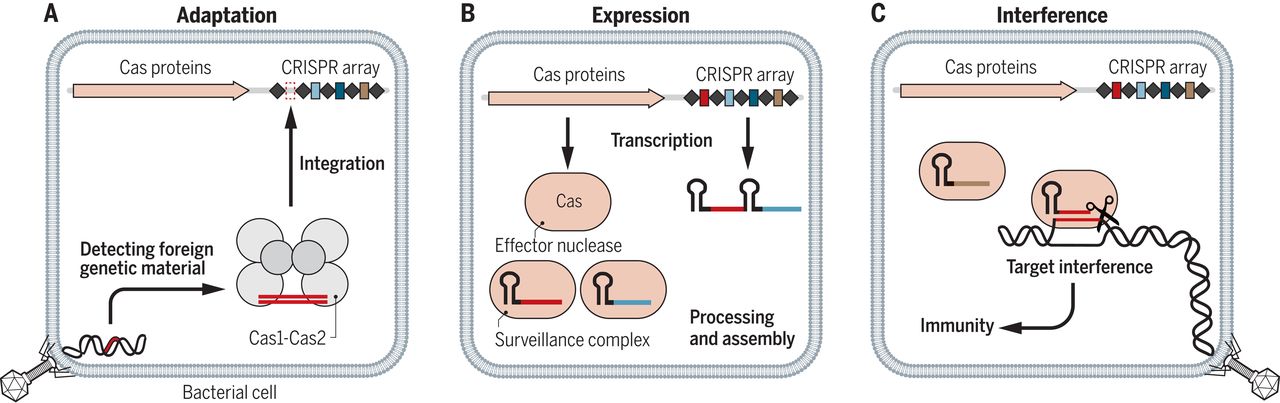 Repeats
(CRISPR)
“spacers”
________: clustered regularly interspaced short palindromic repeats 

____: CRISPR-associated (proteins)
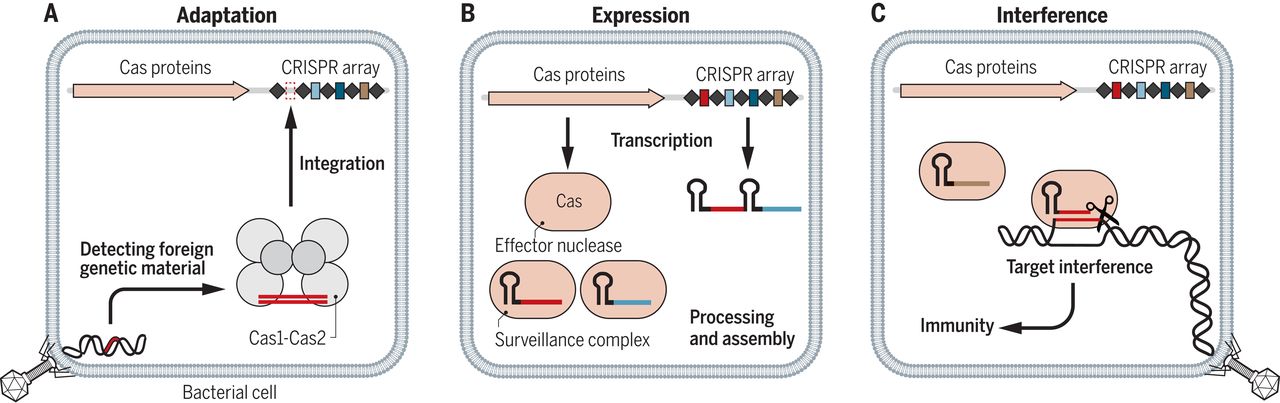 [Speaker Notes: https://www.science.org/doi/full/10.1126/science.aat5011#F1]
Natural diversity of CRISPR/Cas systems in bacterial genomes:
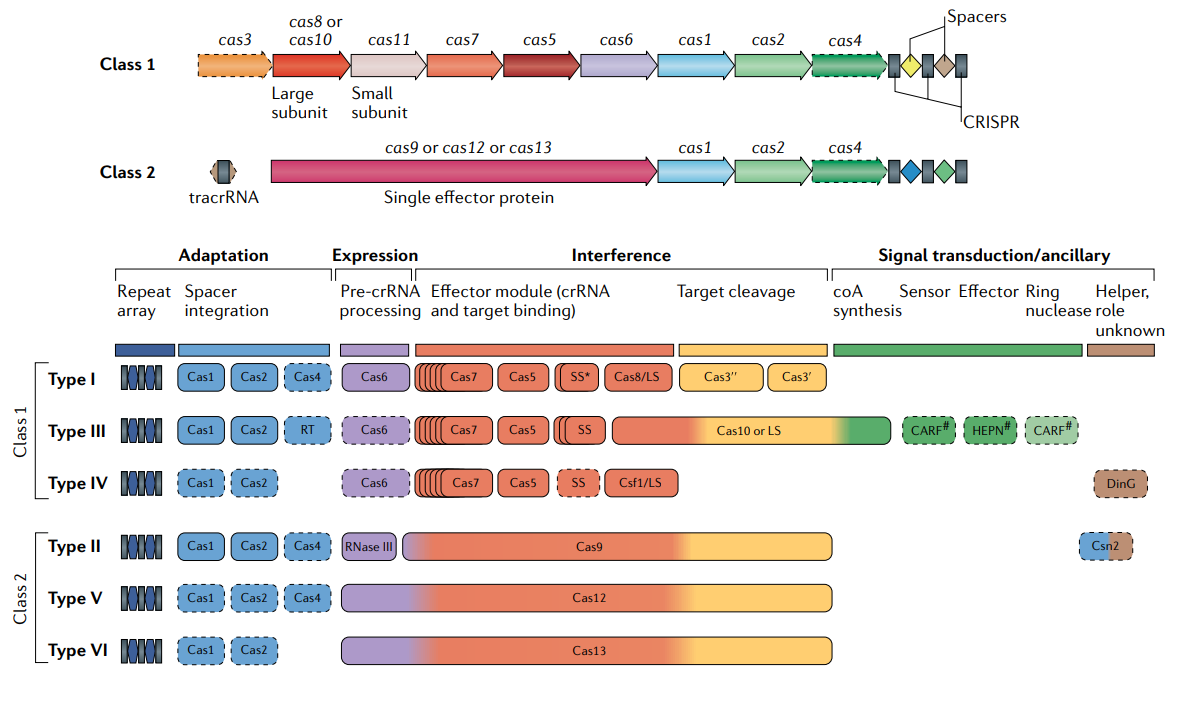 CRISPR/Cas9: A new tool for Genome editing
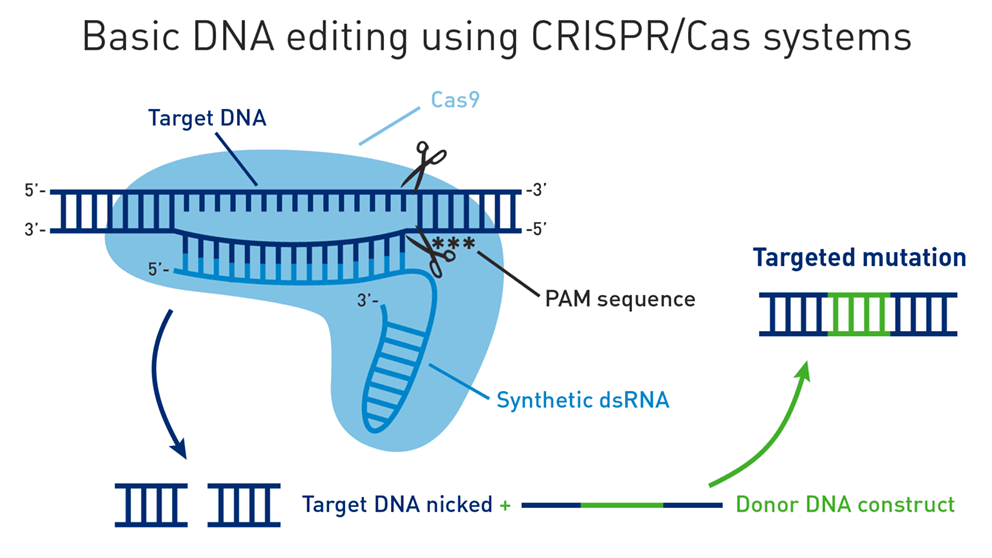 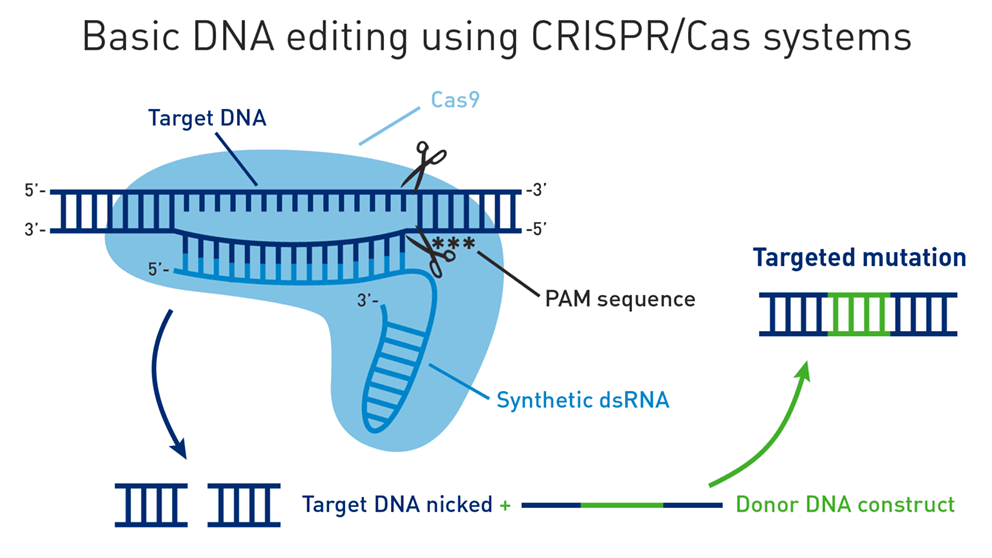 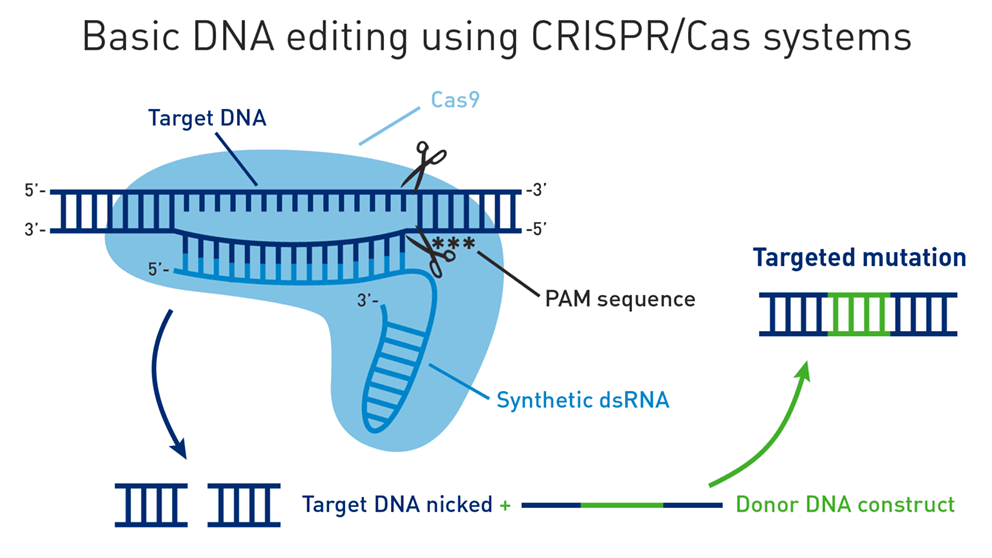 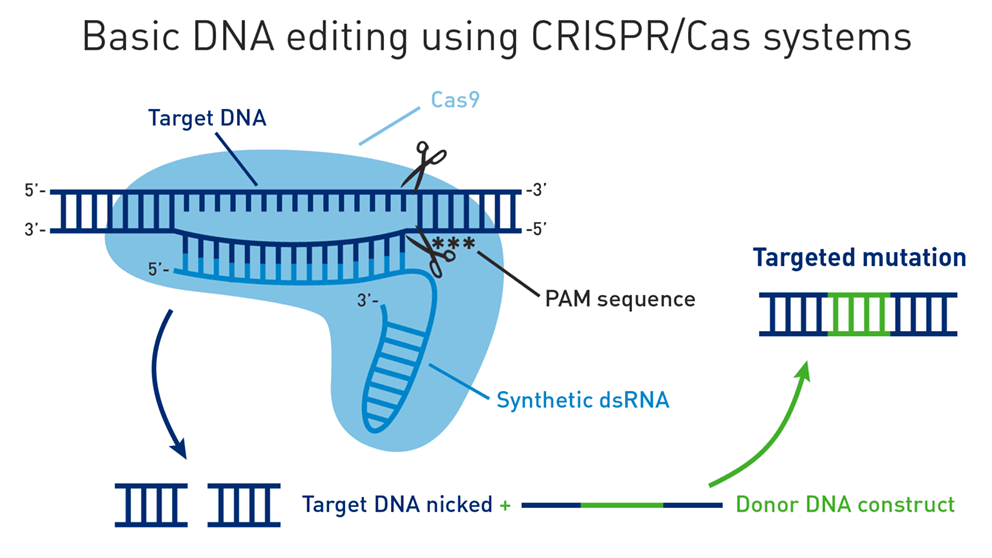 [Speaker Notes: Less than a decade ago, the molecular mechanism of CRISPR/Cas systems were investigated by Doudna and Charpentier’s labs. We already have many R&D lines of CRISPR plants in usage. It is a very effective technology and it really is quite simple, elegant, and effective. The major components are an enzyme called Cas9 and a short RNA called the guideRNA or gRNA.  There are a lot of similarities between CRISPR and RNAi mechanisms. Here, the Cas9 enzyme is loaded with a guide RNA.  The 5’ end of this guide RNA determines the specificity.  Cas9 is a nuclease that degrades double stranded DNA. It will go along DNA until it finds a region that matches the guide RNA.  And it will cleave both ends of the DNA introducing a double stranded break.  This will be repaired by the Doublestranded break repair mechanisms of the cell.  This might create small insertions/deletions.  If there is a donor piece of DNA that has homology on the ends to your cut, the cell will use a homologous recombination repair mechanism that fixes the break by inserting the new DNA.]
CRISPRYou can design a gRNA to cleave nearly anywhere in a genome
Steps:
Identify the target DNA you want to mutate (e.g. eBSV gene)
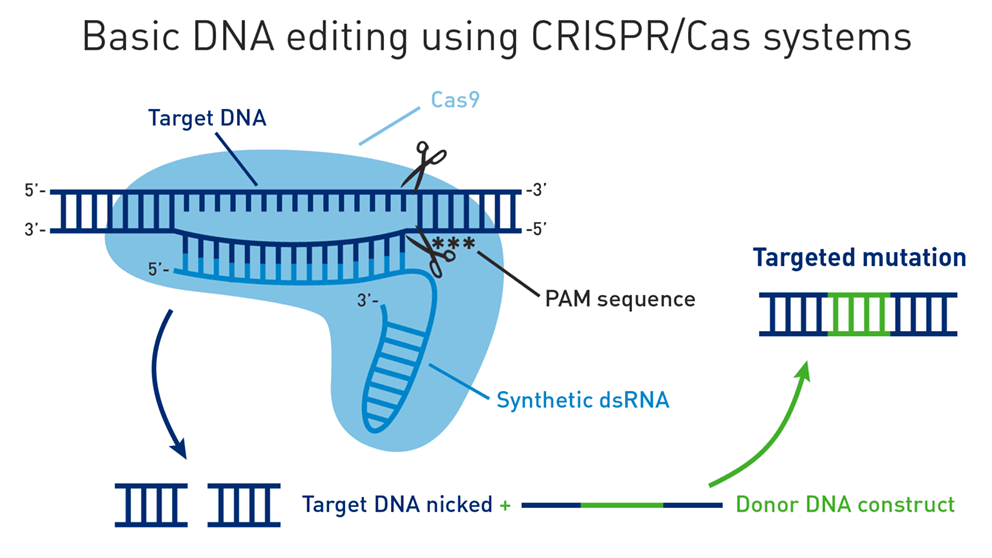 DNAse
[Speaker Notes: So how do you CRISPR plants?  First, you ID a gene that you want to mutate.  E.g. removing the effector binding element from a Xanthomonas susceptibility gene. Next is a grad school level detail.  You need to find a region in your target that is called the PAM. This happens to be any base and then two Guanines. The Cas9 enzyme cleaves at the PAM. GGs are very common, so you can mutate almost any region in a genome.  Next you design a guide RNA that binds next to this PAM region.  Then you transiently express both the guideRNA and your Cas9 in a plant callus using Agrobacterium or another method. The Cas9 will cut the DNA in the callus.  But the Cas9 won’t be part of the plant genome forever. You can then screen the regenerated plants for one that has the desired mutation but lacks cas9.]
CRISPRYou can design a gRNA to cleave nearly anywhere in a genome
Steps:
Identify the target DNA you want to mutate (e.g. eBSV gene)
Find a “PAM” in the gene i.e. a pair of “GG” dinucleotides
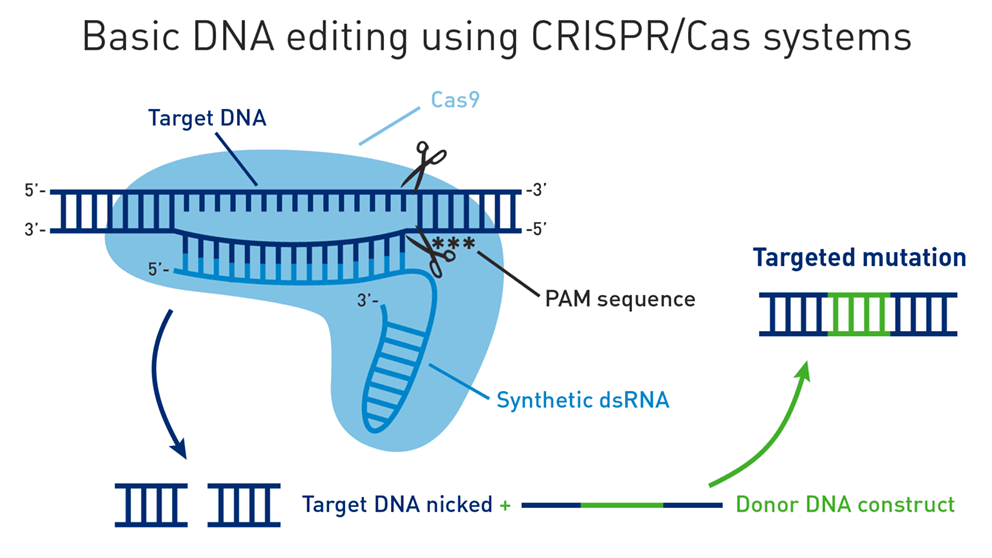 DNAse
=NGG*
[Speaker Notes: So how do you CRISPR plants?  First, you ID a gene that you want to mutate.  E.g. removing the effector binding element from a Xanthomonas susceptibility gene. Next is a grad school level detail.  You need to find a region in your target that is called the PAM. This happens to be any base and then two Guanines. The Cas9 enzyme cleaves at the PAM. GGs are very common, so you can mutate almost any region in a genome.  Next you design a guide RNA that binds next to this PAM region.  Then you transiently express both the guideRNA and your Cas9 in a plant callus using Agrobacterium or another method. The Cas9 will cut the DNA in the callus.  But the Cas9 won’t be part of the plant genome forever. You can then screen the regenerated plants for one that has the desired mutation but lacks cas9.]
CRISPRYou can design a gRNA to cleave nearly anywhere in a genome
Steps:
Identify the target DNA you want to mutate (e.g. eBSV gene)
Find a “PAM” in the gene i.e. a pair of “GG” dinucleotides
Design a guideRNA (gRNA) that basepairs next to the PAM.
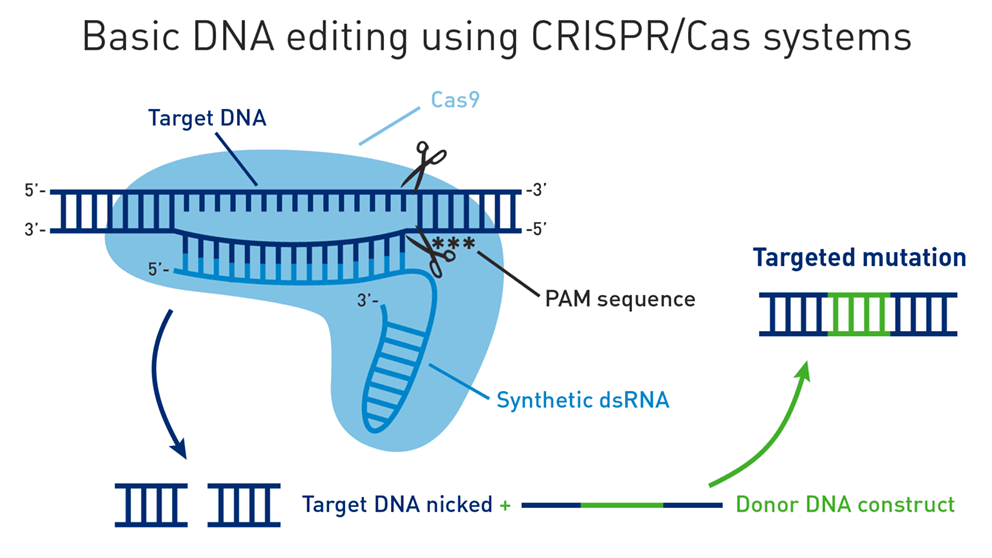 DNAse
=NGG*
3.
Guide RNA
(gRNA)
[Speaker Notes: So how do you CRISPR plants?  First, you ID a gene that you want to mutate.  E.g. removing the effector binding element from a Xanthomonas susceptibility gene. Next is a grad school level detail.  You need to find a region in your target that is called the PAM. This happens to be any base and then two Guanines. The Cas9 enzyme cleaves at the PAM. GGs are very common, so you can mutate almost any region in a genome.  Next you design a guide RNA that binds next to this PAM region.  Then you transiently express both the guideRNA and your Cas9 in a plant callus using Agrobacterium or another method. The Cas9 will cut the DNA in the callus.  But the Cas9 won’t be part of the plant genome forever. You can then screen the regenerated plants for one that has the desired mutation but lacks cas9.]
CRISPRYou can design a gRNA to cleave nearly anywhere in a genome
Steps:
Identify the target DNA you want to mutate (e.g. eBSV gene)
Find a “PAM” in the gene i.e. a pair of “GG” dinucleotides
Design a guideRNA (gRNA) that basepairs next to the PAM. 
Use Agrobacterium to transiently express the gRNA and cas9 gene in the plant tissue.
Cas9 DNase
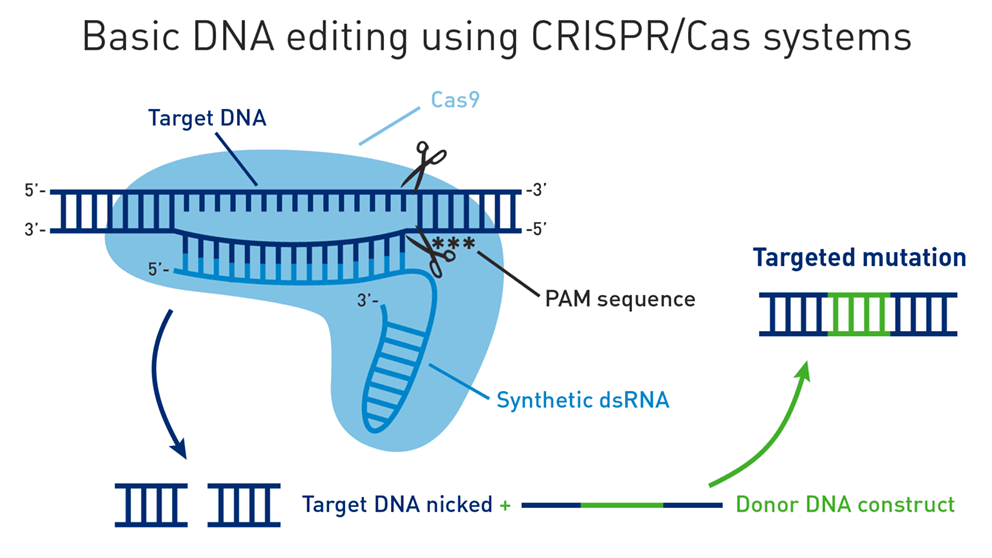 =NGG*
Guide RNA
(gRNA)
Agrobacterium
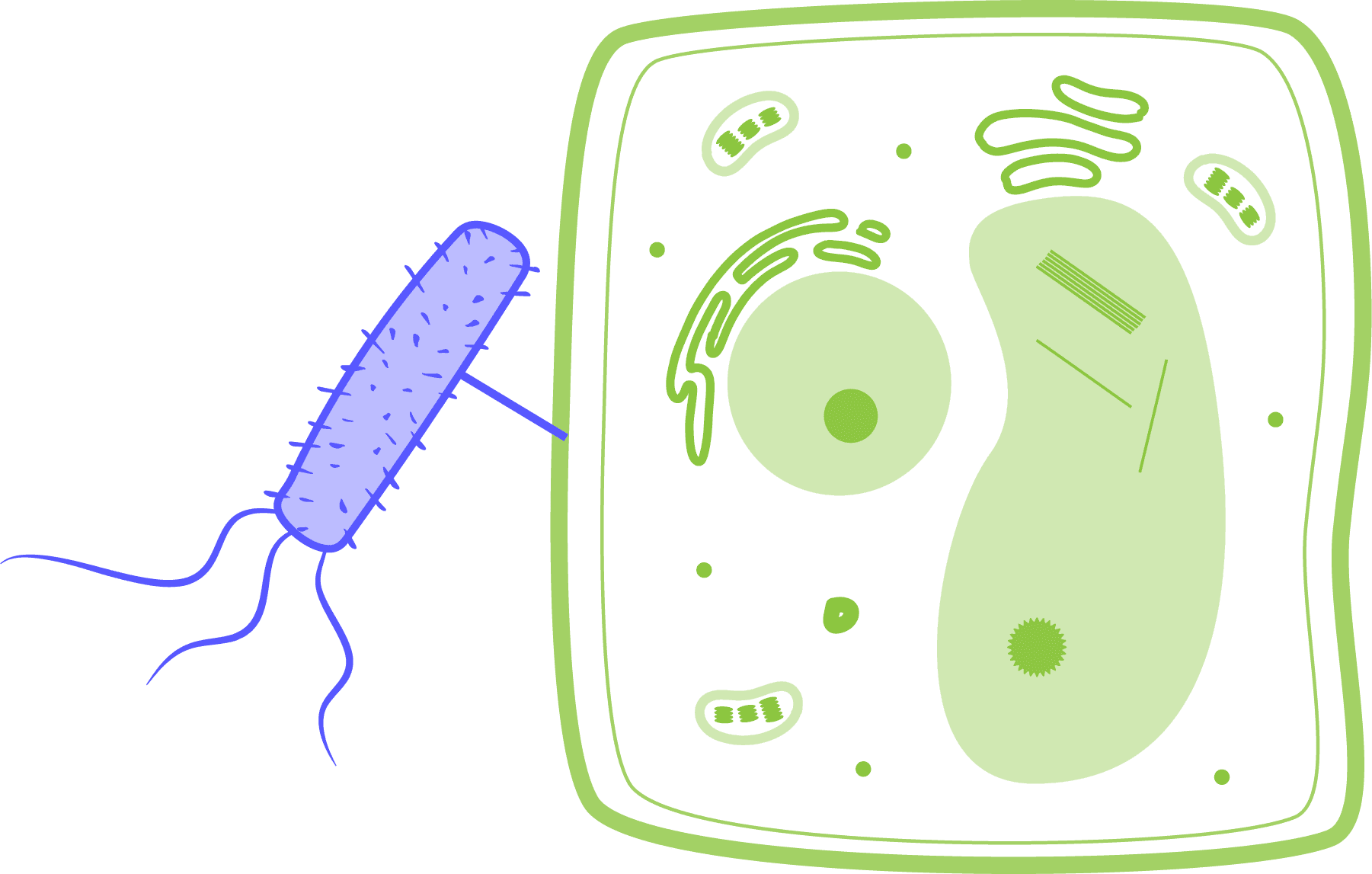 gRNA
cas9
promoter
promoter
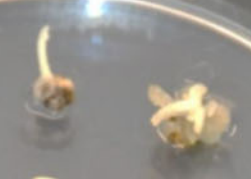 [Speaker Notes: So how do you CRISPR plants?  First, you ID a gene that you want to mutate.  E.g. removing the effector binding element from a Xanthomonas susceptibility gene. Next is a grad school level detail.  You need to find a region in your target that is called the PAM. This happens to be any base and then two Guanines. The Cas9 enzyme cleaves at the PAM. GGs are very common, so you can mutate almost any region in a genome.  Next you design a guide RNA that binds next to this PAM region.  Then you transiently express both the guideRNA and your Cas9 in a plant callus using Agrobacterium or another method. The Cas9 will cut the DNA in the callus.  But the Cas9 won’t be part of the plant genome forever. You can then screen the regenerated plants for one that has the desired mutation but lacks cas9.]
CRISPRYou can design a gRNA to cleave nearly anywhere in a genome
Steps:
Identify the target DNA you want to mutate (e.g. eBSV gene)
Find a “PAM” in the gene i.e. a pair of “GG” dinucleotides
Design a guideRNA (gRNA) that basepairs next to the PAM. 
Use Agrobacterium to transiently express the gRNA and cas9 gene in the plant tissue. Cas9 will bind the gRNA and cleave where the gRNA binds DNA
Cas9 DNase
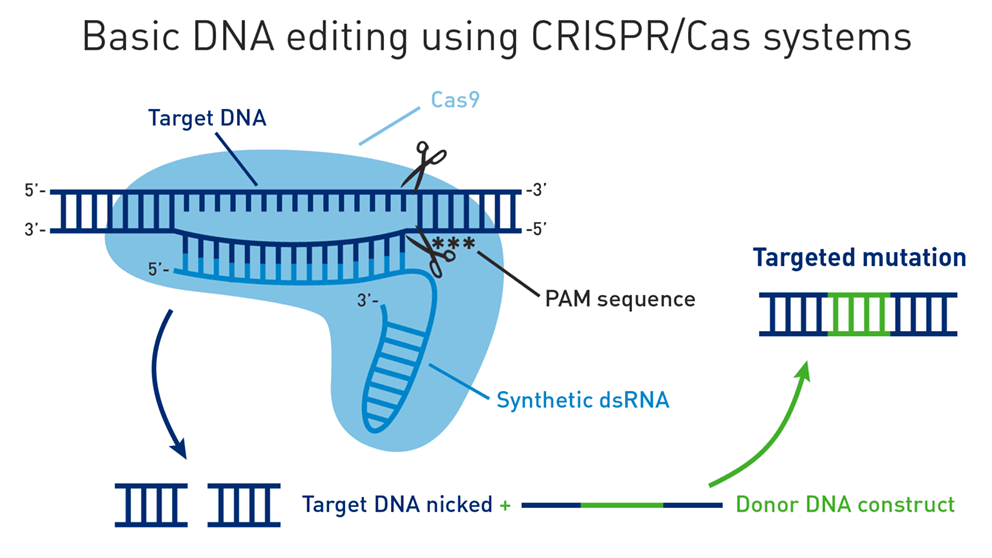 =NGG*
Guide RNA
(gRNA)
Agrobacterium
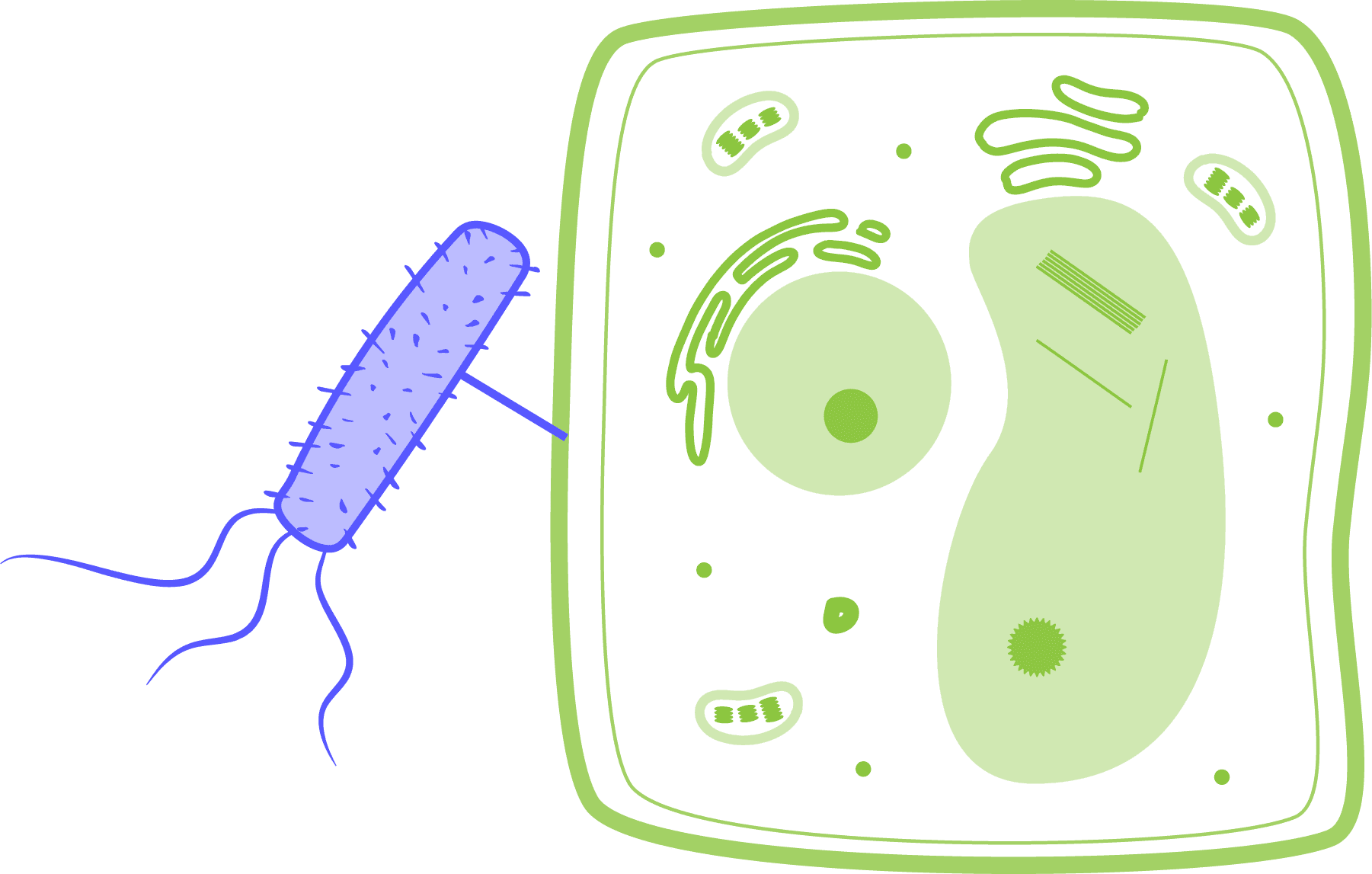 gRNA
cas9
promoter
promoter
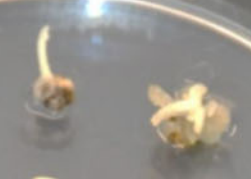 [Speaker Notes: So how do you CRISPR plants?  First, you ID a gene that you want to mutate.  E.g. removing the effector binding element from a Xanthomonas susceptibility gene. Next is a grad school level detail.  You need to find a region in your target that is called the PAM. This happens to be any base and then two Guanines. The Cas9 enzyme cleaves at the PAM. GGs are very common, so you can mutate almost any region in a genome.  Next you design a guide RNA that binds next to this PAM region.  Then you transiently express both the guideRNA and your Cas9 in a plant callus using Agrobacterium or another method. The Cas9 will cut the DNA in the callus.  But the Cas9 won’t be part of the plant genome forever. You can then screen the regenerated plants for one that has the desired mutation but lacks cas9.]
CRISPRYou can design a gRNA to cleave nearly anywhere in a genome
Steps:
Identify the target DNA you want to mutate (e.g. eBSV gene)
Find a “PAM” in the gene i.e. a pair of “GG” dinucleotides
Design a guideRNA (gRNA) that basepairs next to the PAM. 
Use Agrobacterium to transiently express the gRNA and cas9 gene in the plant tissue. Cas9 will bind the gRNA and cleave where the gRNA binds DNA
Regenerate plants. Screen for desired mutation & lack of cas9 gene.
Cas9 DNase
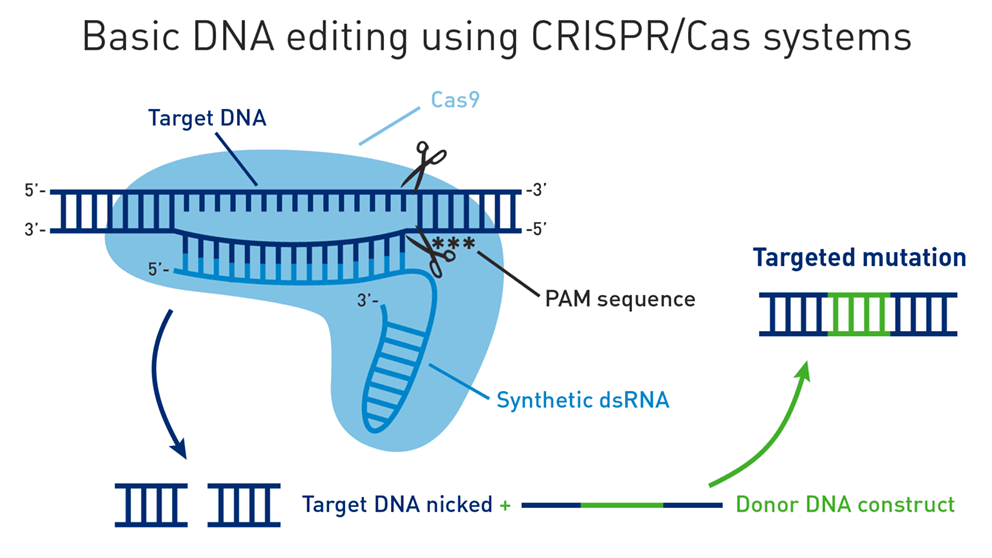 =NGG*
Guide RNA
(gRNA)
Agrobacterium
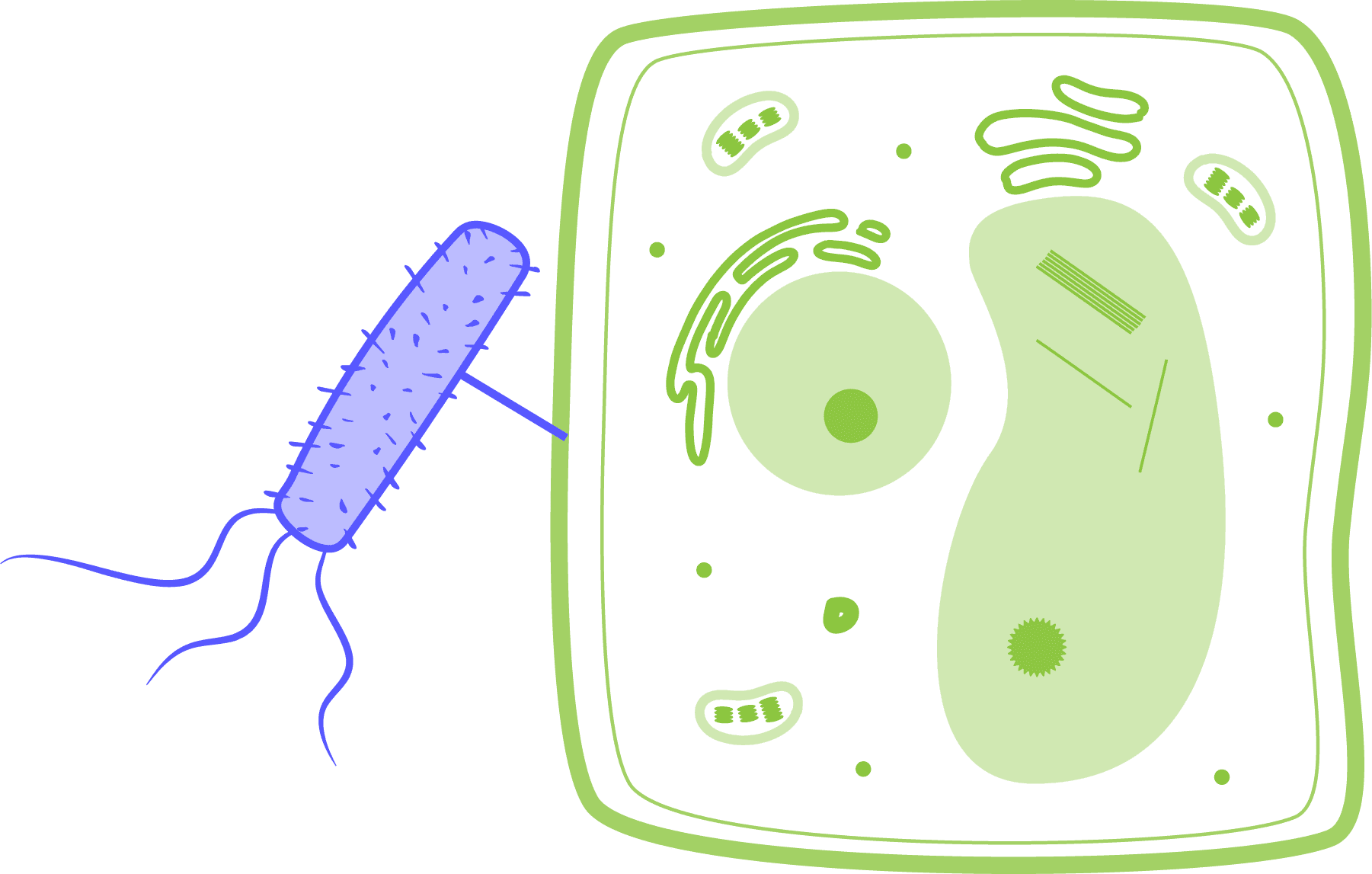 gRNA
cas9
promoter
promoter
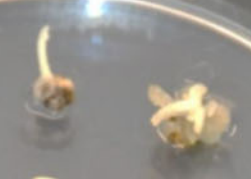 [Speaker Notes: So how do you CRISPR plants?  First, you ID a gene that you want to mutate.  E.g. removing the effector binding element from a Xanthomonas susceptibility gene. Next is a grad school level detail.  You need to find a region in your target that is called the PAM. This happens to be any base and then two Guanines. The Cas9 enzyme cleaves at the PAM. GGs are very common, so you can mutate almost any region in a genome.  Next you design a guide RNA that binds next to this PAM region.  Then you transiently express both the guideRNA and your Cas9 in a plant callus using Agrobacterium or another method. The Cas9 will cut the DNA in the callus.  But the Cas9 won’t be part of the plant genome forever. You can then screen the regenerated plants for one that has the desired mutation but lacks cas9.]
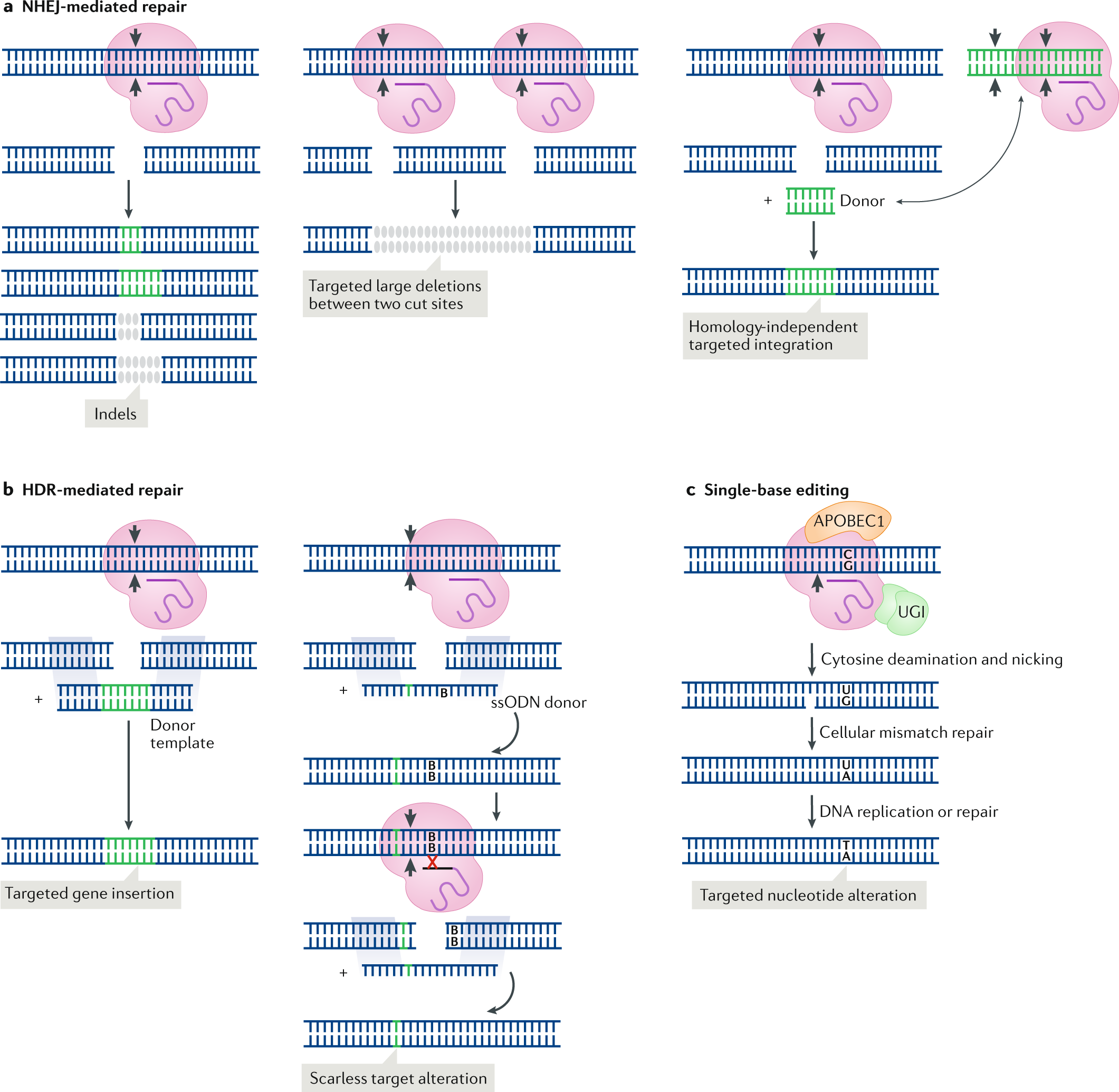 CRISPR can be engineered to target different types of mutations
https://www.nature.com/articles/s41580-019-0131-5
[Speaker Notes: https://www.nature.com/articles/s41580-019-0131-5]
Major Cas enzymes used in biotech currently
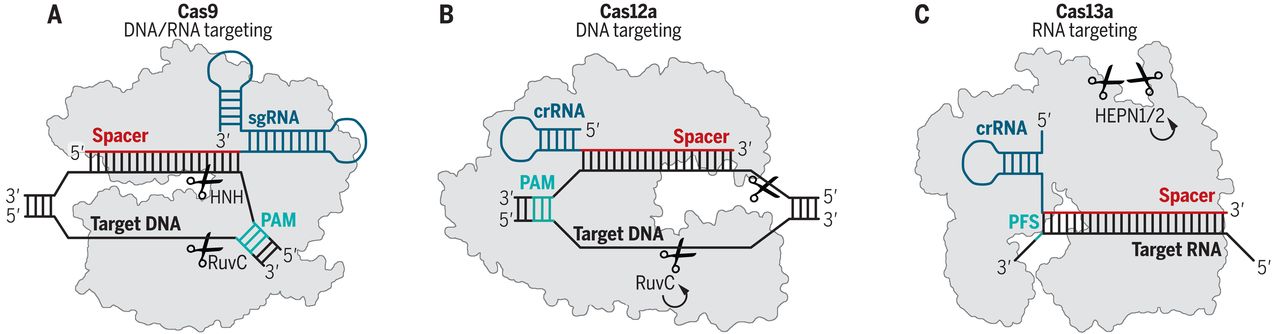 https://www.science.org/doi/full/10.1126/science.aat5011#F1
[Speaker Notes: https://www.science.org/doi/full/10.1126/science.aat5011#F1]
Use of CRISPR/Cas in pathogen detection
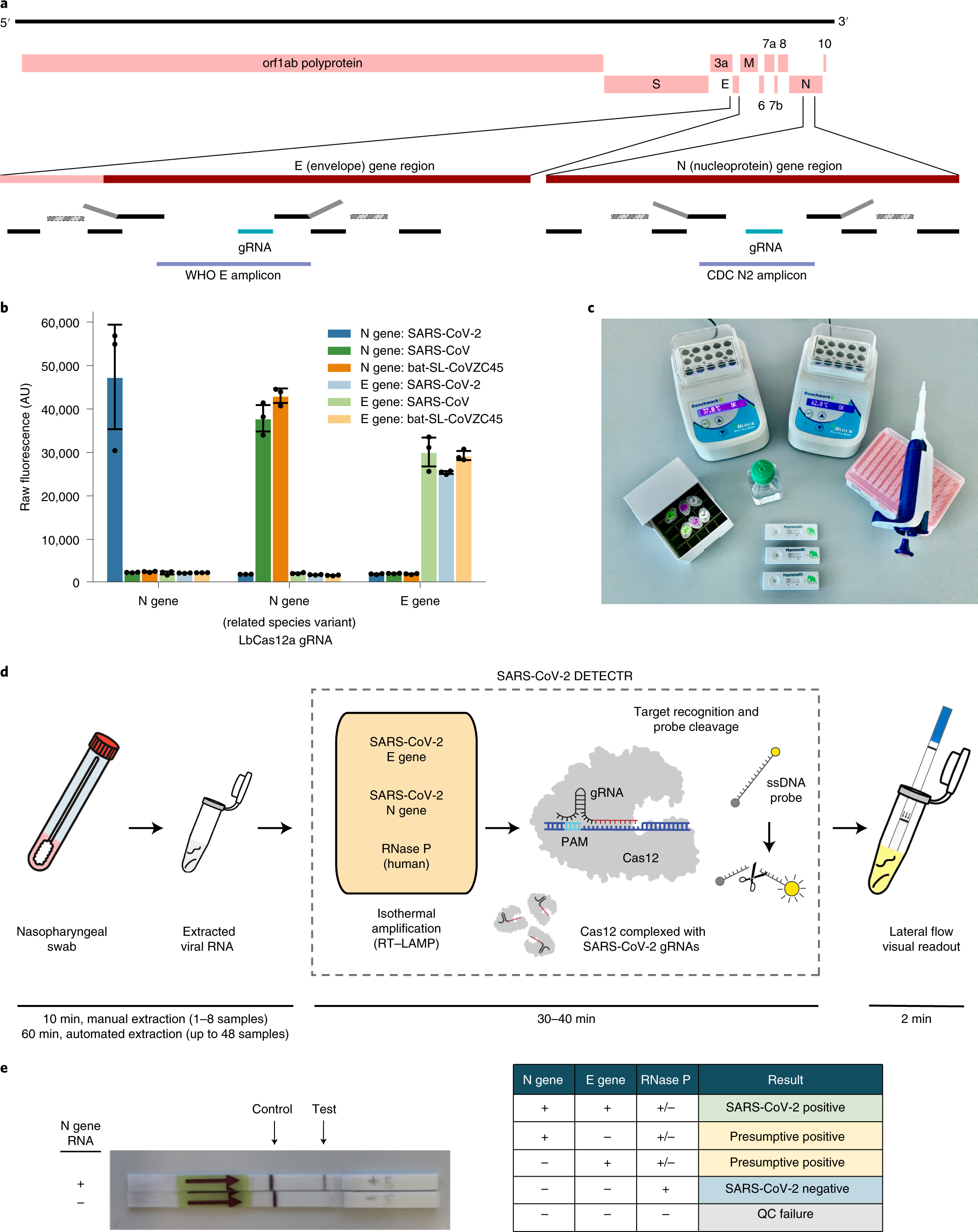 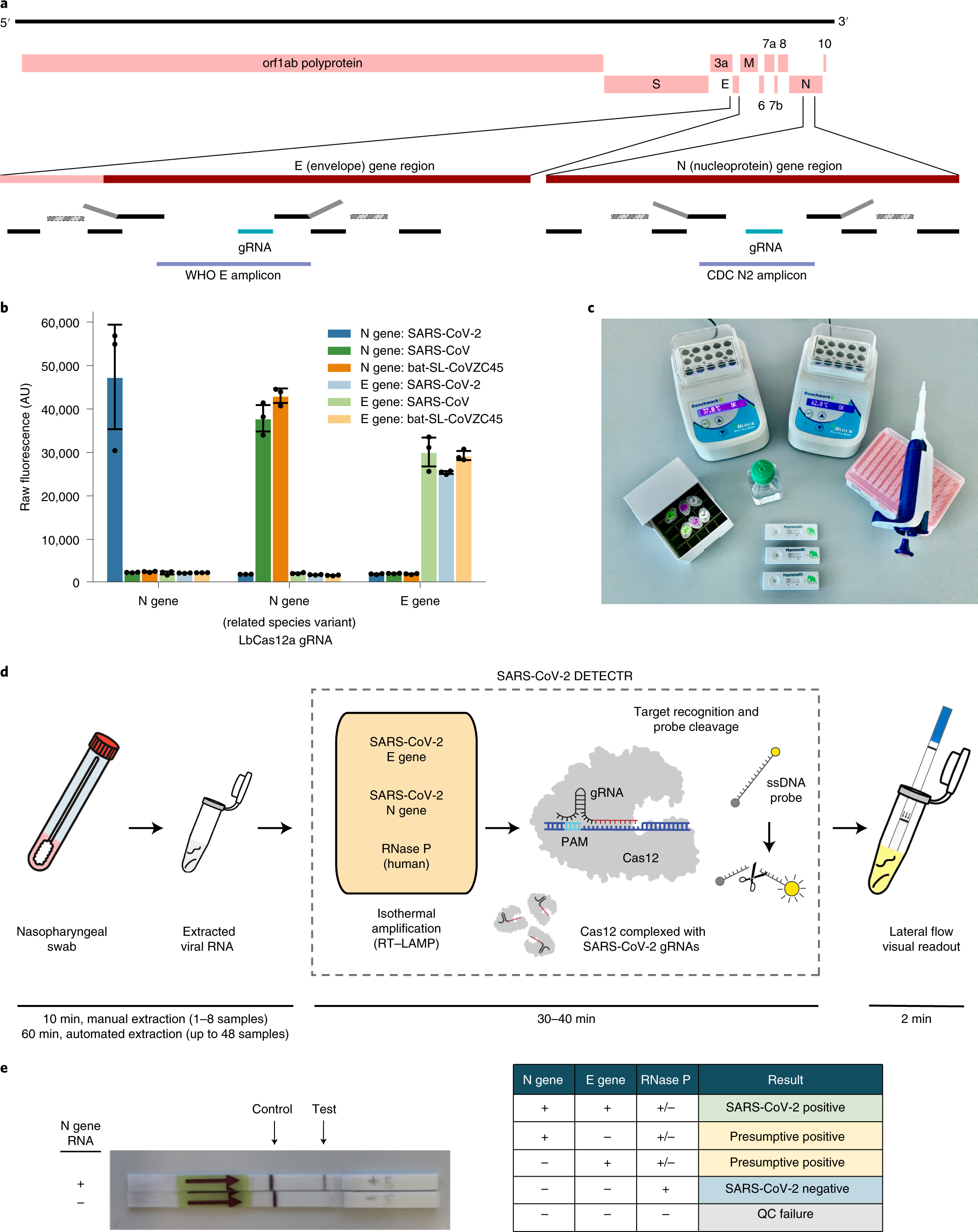 https://doi.org/10.1038/s41587-020-0513-4
Placentas, Syncytia and Endogenous viruses
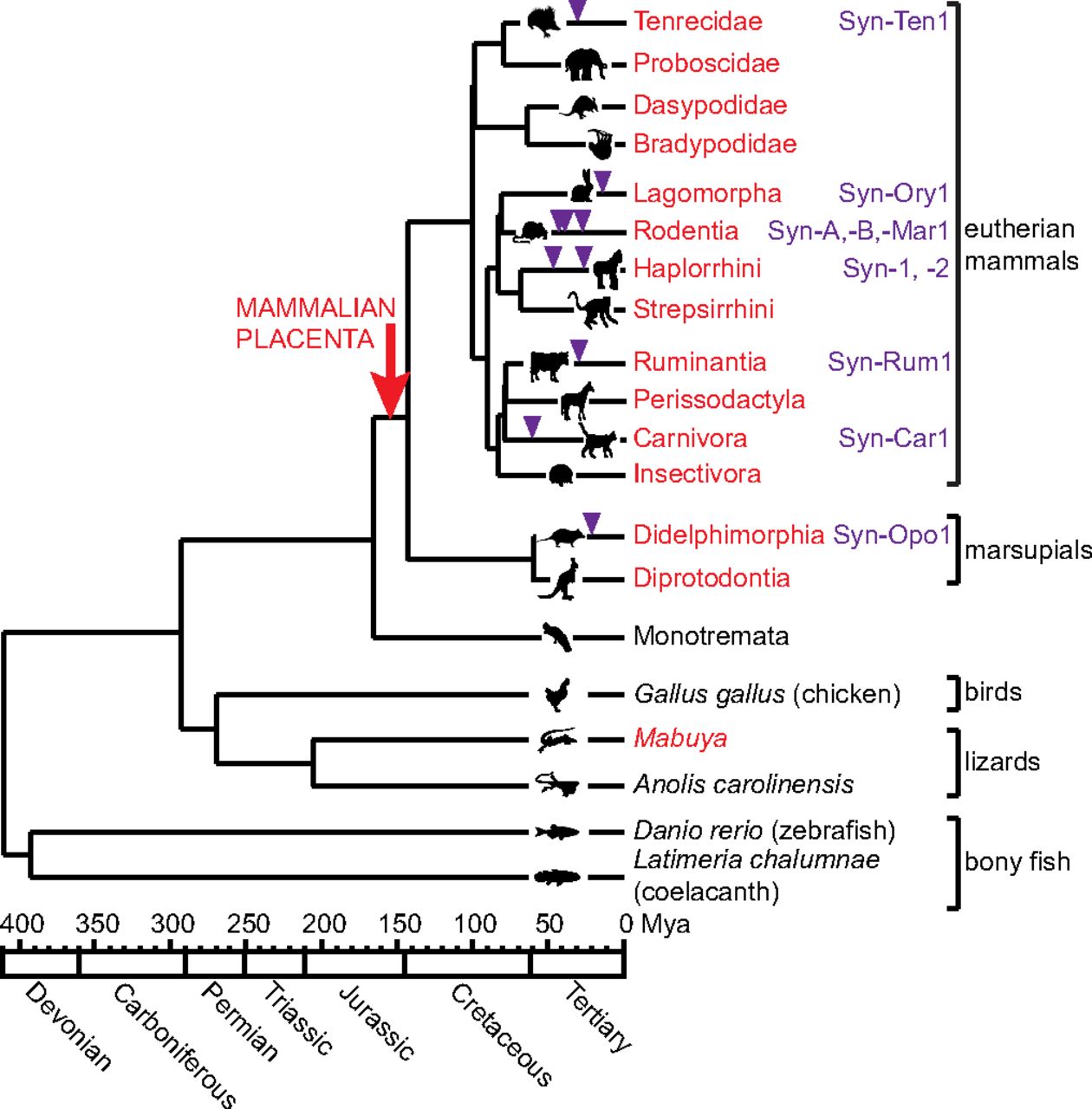 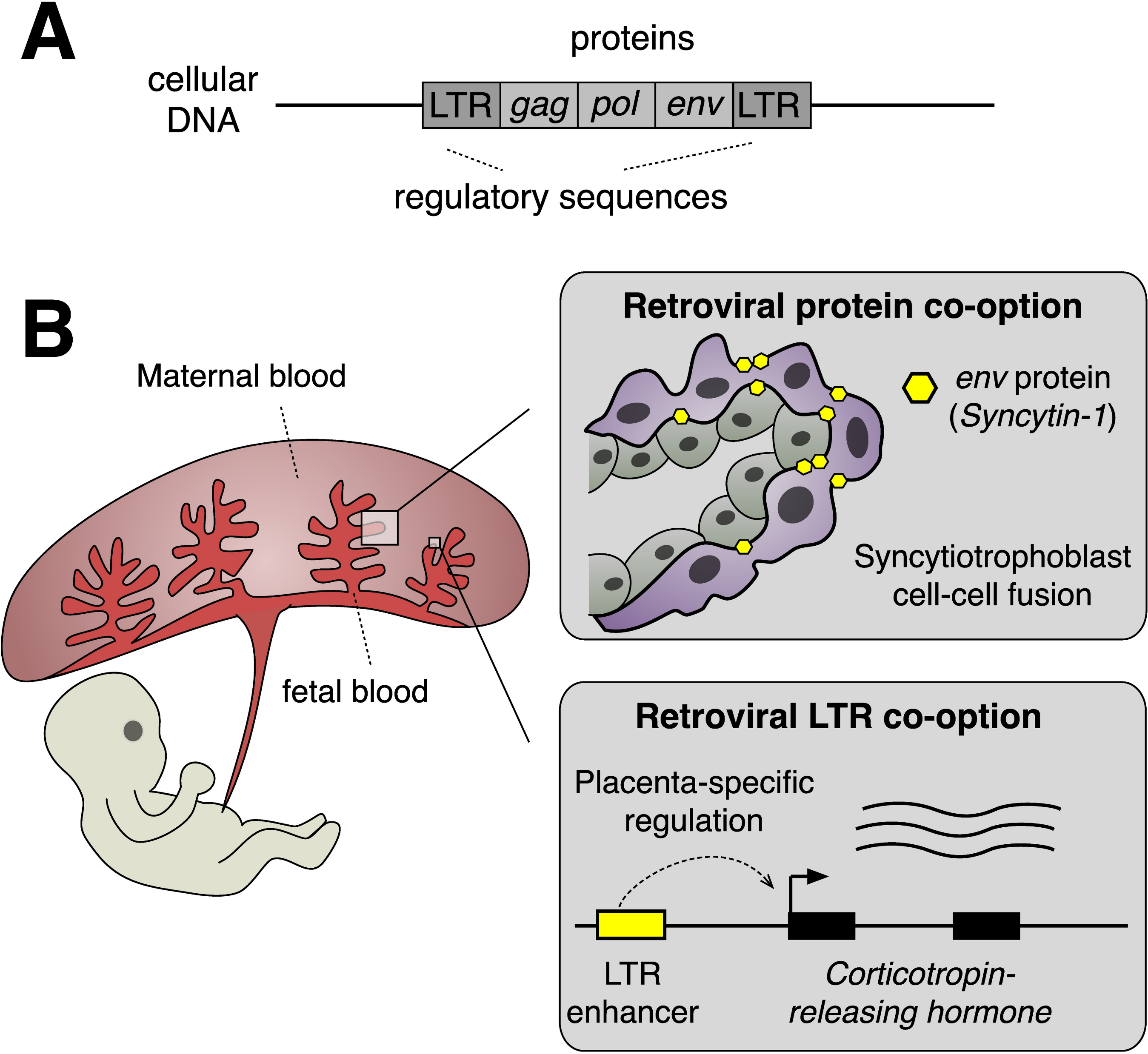 https://doi.org/10.1371/journal.pbio.3000028
https://www.pnas.org/content/114/51/E10991
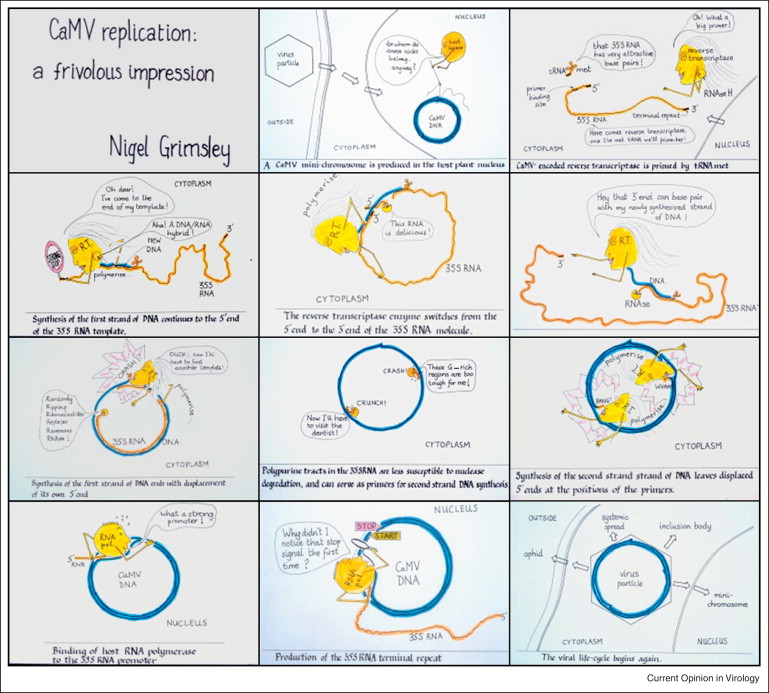 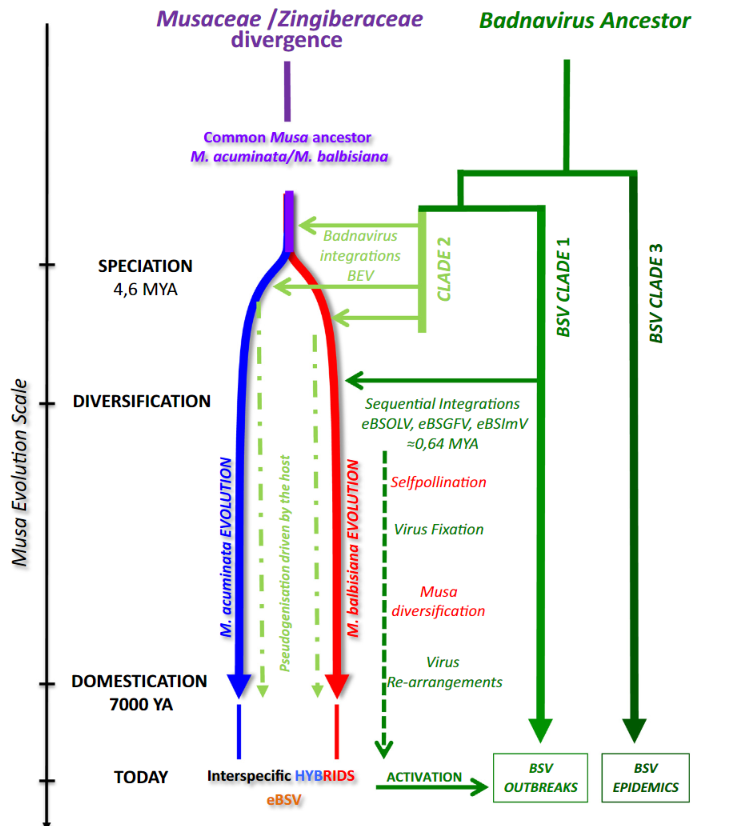 https://www.sciencedirect.com/science/article/pii/S1567134813003857?via%3Dihub
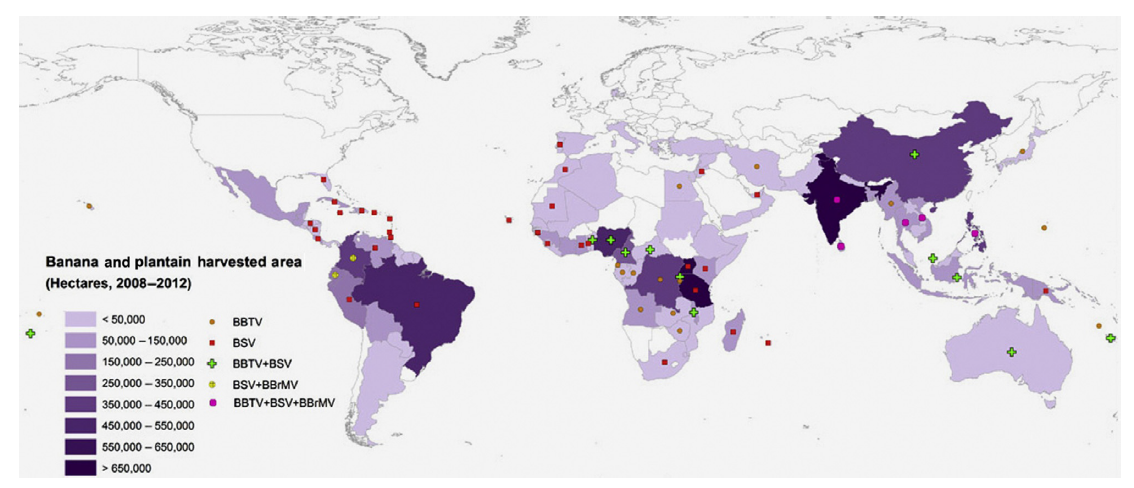